Kaldor and Piketty’s Facts: The Rise of Monopoly Power in the US
Gauti Eggertsson 
 Jacob Robbins
Ella Getz Wold
Brown University
(P1) “Wealth is back”
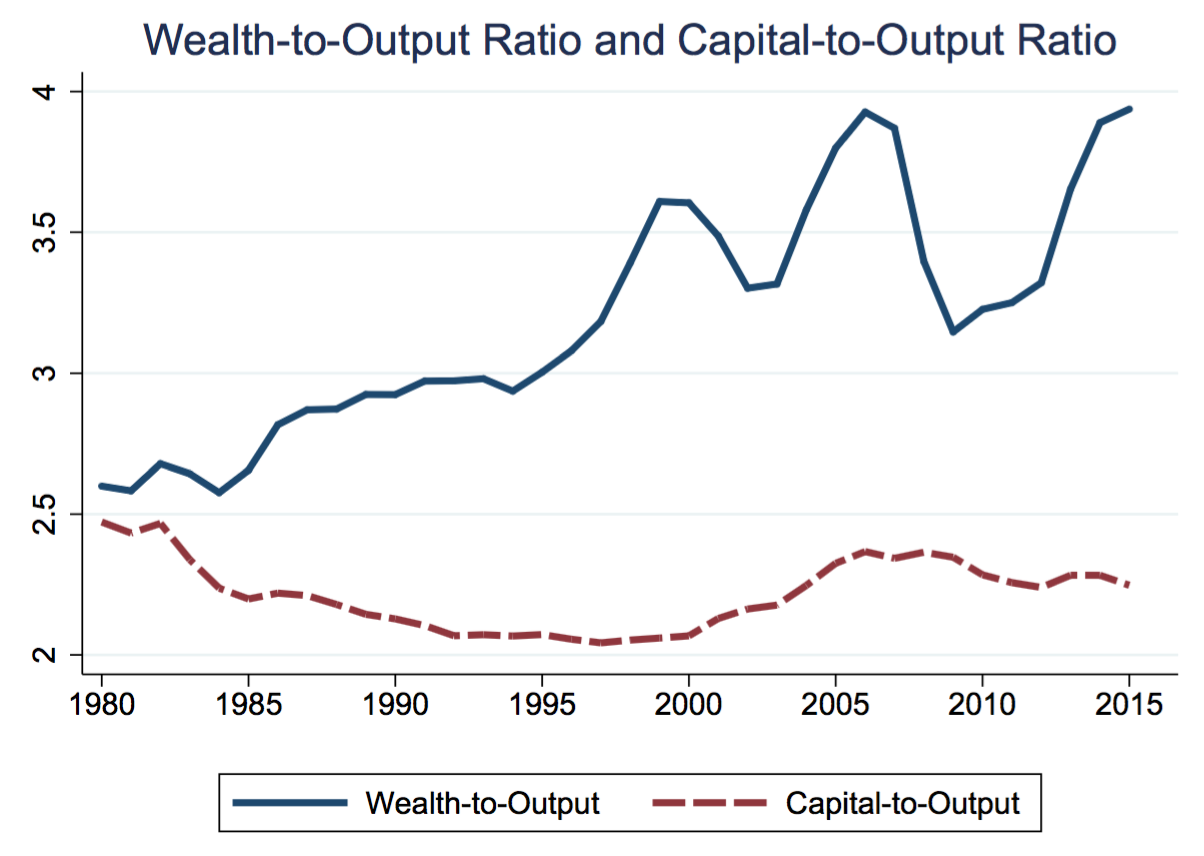 Distribution National Accounts
Piketty, Saez and Zucman (2017)
BEA
Puzzle 1: Should be same in neoclassical model
(P1) Wealth accumulation
Wealth is not embodied in new productive capital goods. Replacement value of capital to output has stagnated.
Instead, wealth was accumulated through capital gains.
Neoclassical model
Wealth cannot diverge from capital
Wealth is accumulated by savings
(P2) Tobin’s Q
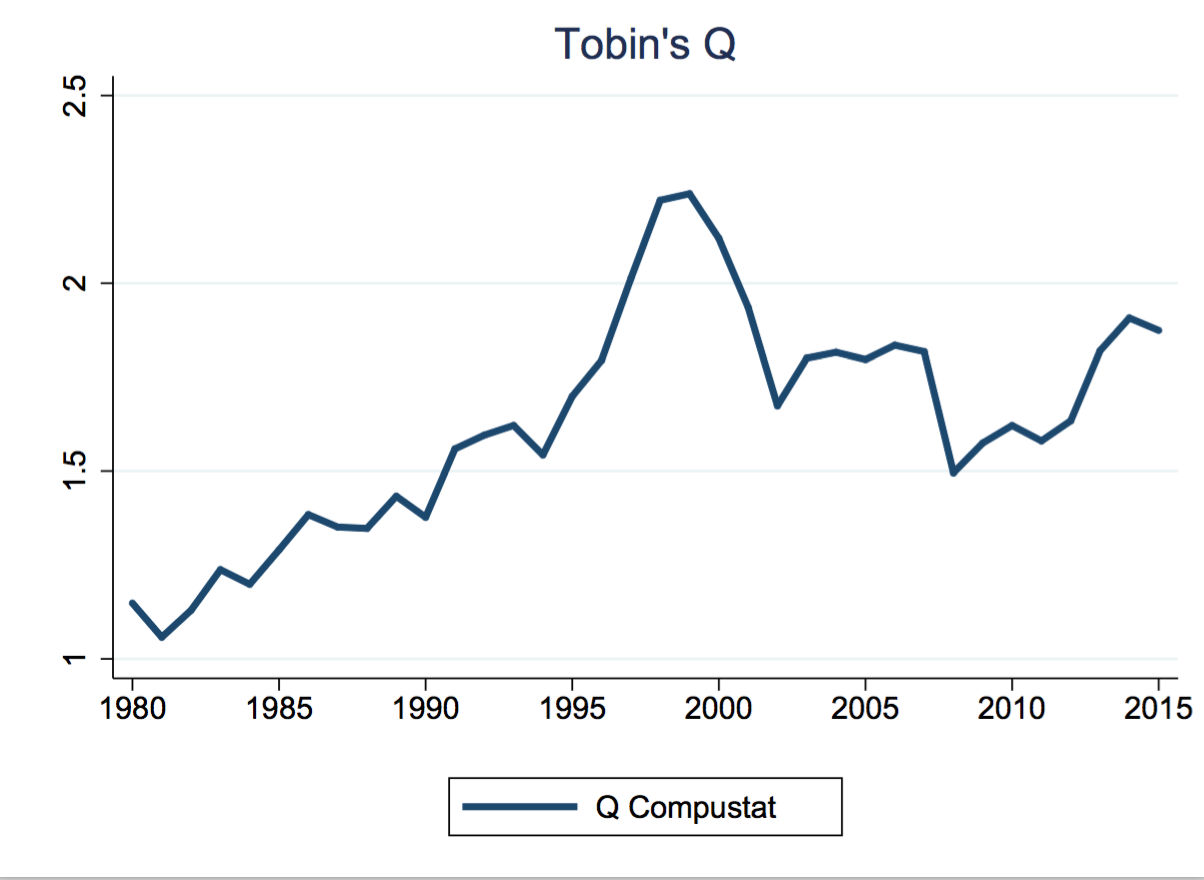 Microdata:
Compustat
microdata
Puzzle 2: Should be 1 in long run in neoclassical model
(P2) Tobin’s Q
“The increase in stock brings market value into line with replacement costs, lowering the former and/or raising the latter” 
	Tobin and Brainhard (1976)

Standard neoclassical models predict that the value of Tobin’s Q should be 1 in long run
(P3) Decrease in real interest rate while measured return on capital constant
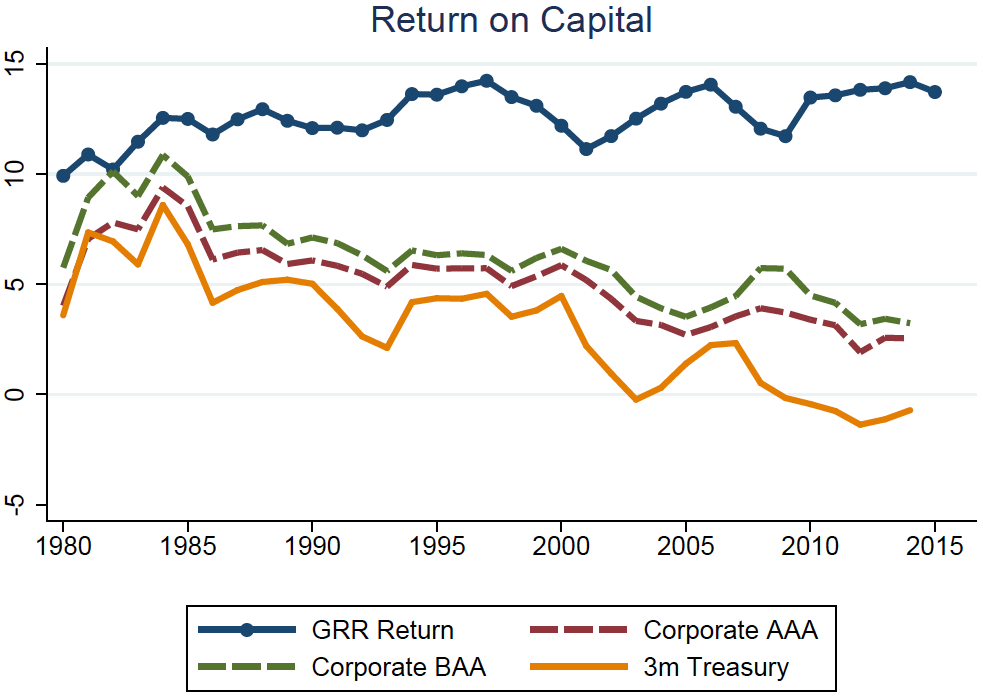 Gomme, Ravikumar, and Rupert (2011), NIPA
Puzzle 3: GRR and r should be same in neoclassical model
AND stable – one of Kaldor’s stylized facts
(P3) Decrease in real interest rate while measured return on capital constant
In neoclassical model the average return is equal to the interest rate.
(P4) A persistent decrease in labor and capital share….
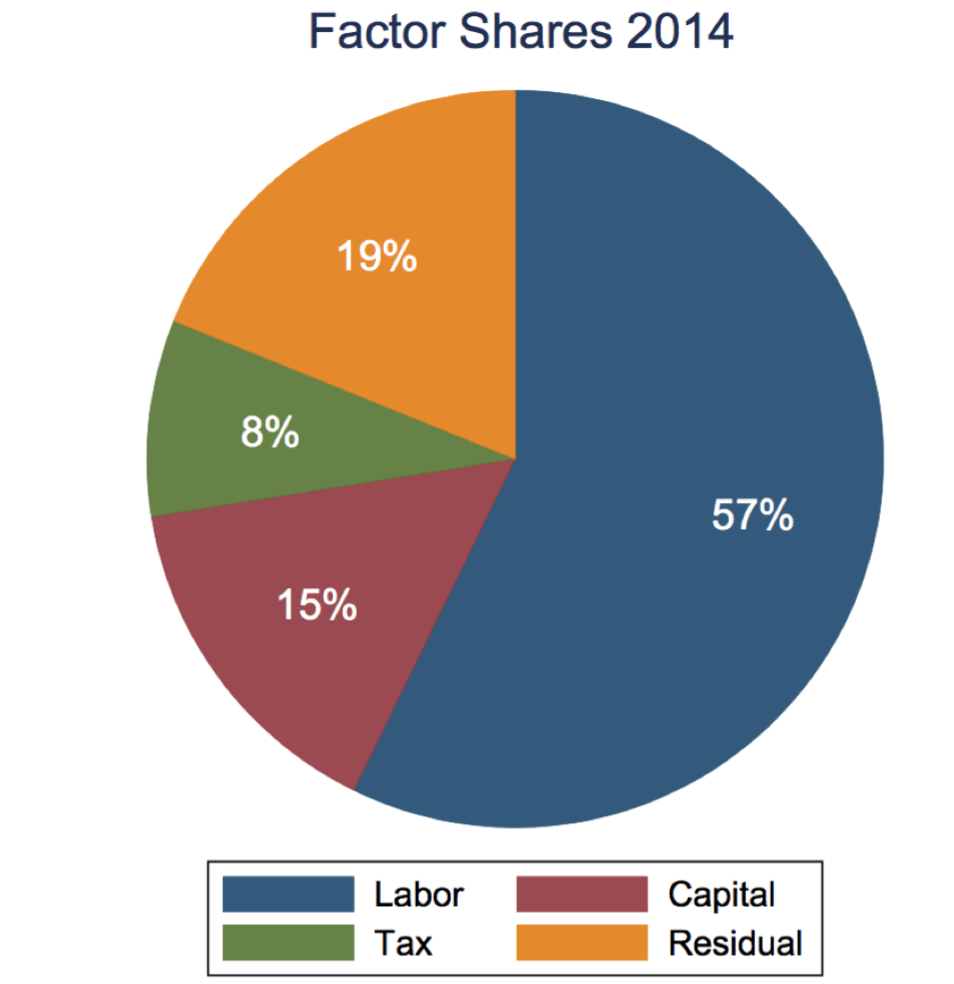 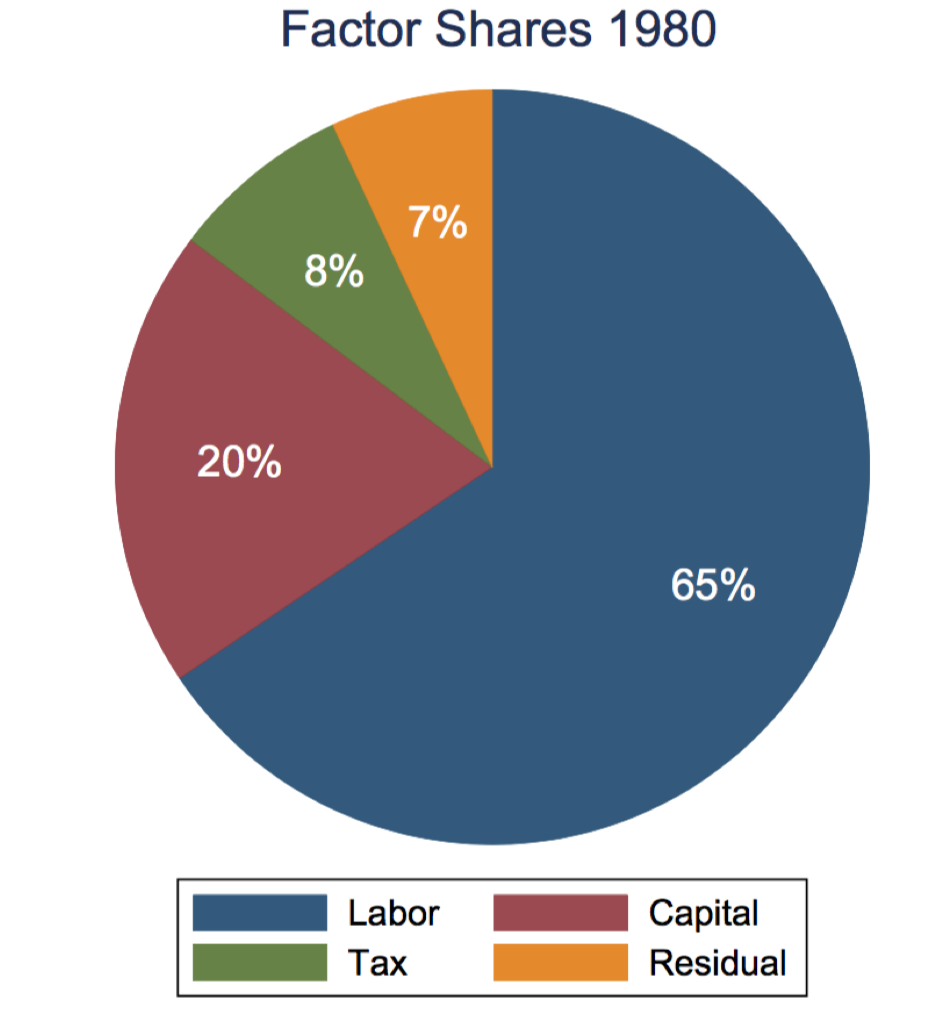 Puzzle 4: Should be constant in neoclassical model – one of Kaldor’s stylized facts
(P4) A persistent decrease in labor and capital share….
In the neoclassical model, there is no residual factor share.
(5) Decrease in investment-to-output ratio, even given low borriwng costs and high Tobin‘s Q
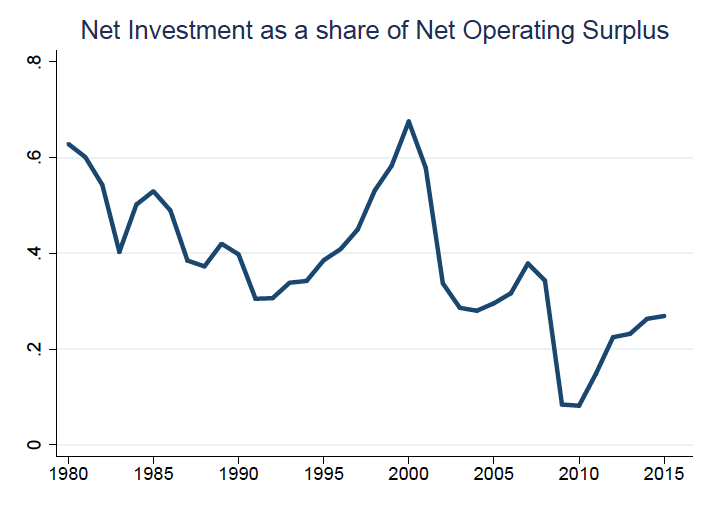 Philippon and Gutierrez (2017)
Puzzle 5: Should by rising given P2 and P3
(5) Decrease in investment, despite low interest rates and high Tobinds Q
Why is investment not exploding given low interest rate?

High Q?
Summing up
(P1) W/Y>> despite low S and low K/Y.
(P2) High Tobin’s Q >> 1.
(P3) A decrease in r while measured return on capital constant.
(P4) A decrease in both the labor share and the capital share.
(P5) A decrease in I/Y despite low r and a high Q.
Resolution of Puzzles
Hypothesis: P1-P5 are being driven by two underlying trends:
An increase in monopoly power and markups
A decline in the natural rate of interest
Why them?
Fall in real interest rates: Fact

Market Power
Concentration measures
Firm entry
Markup measures
Macro
Micro
Concentration Increasing
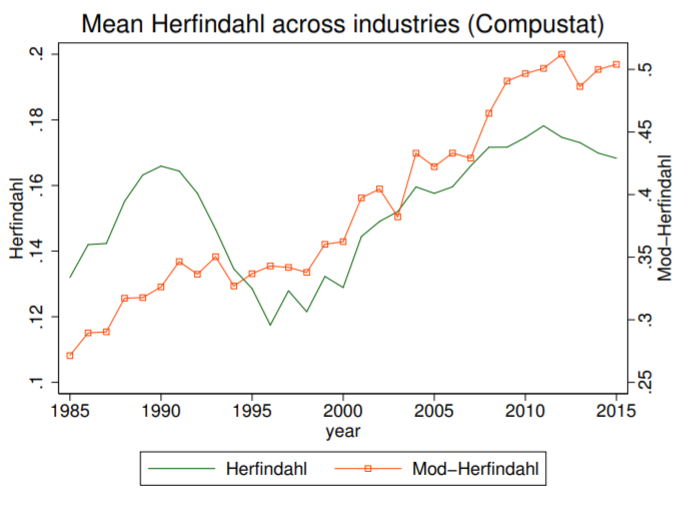 Common ownership 
correction (Compustat, Guiterrez and Phillipon (2017)
Revenue shares of largest firms increasing
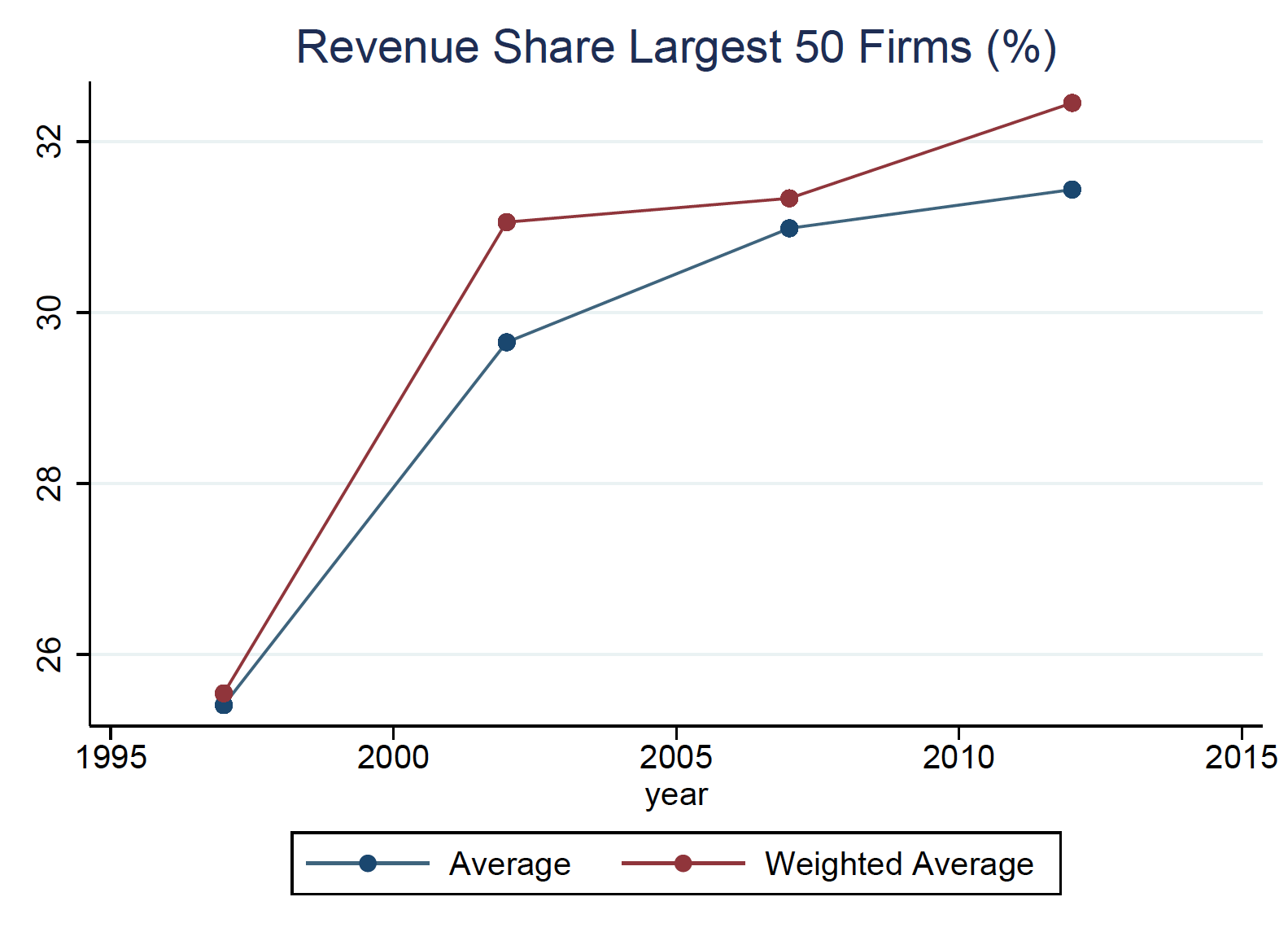 US Census
Firm Entry Rates Declining
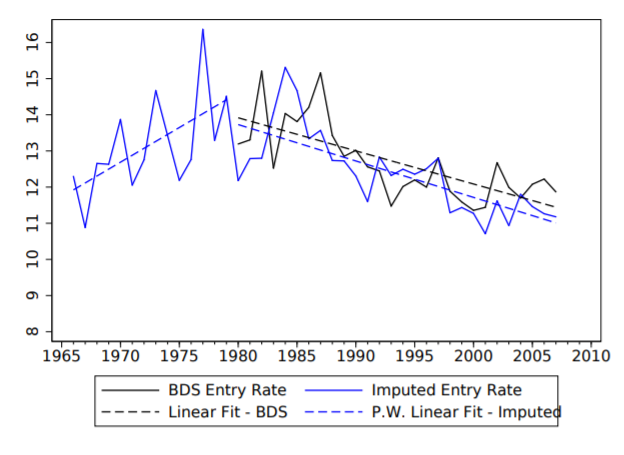 Business Dynamics Statistics, 
Karahan, Pugsley and Sahin (2018)
New Keynesian measures of markups
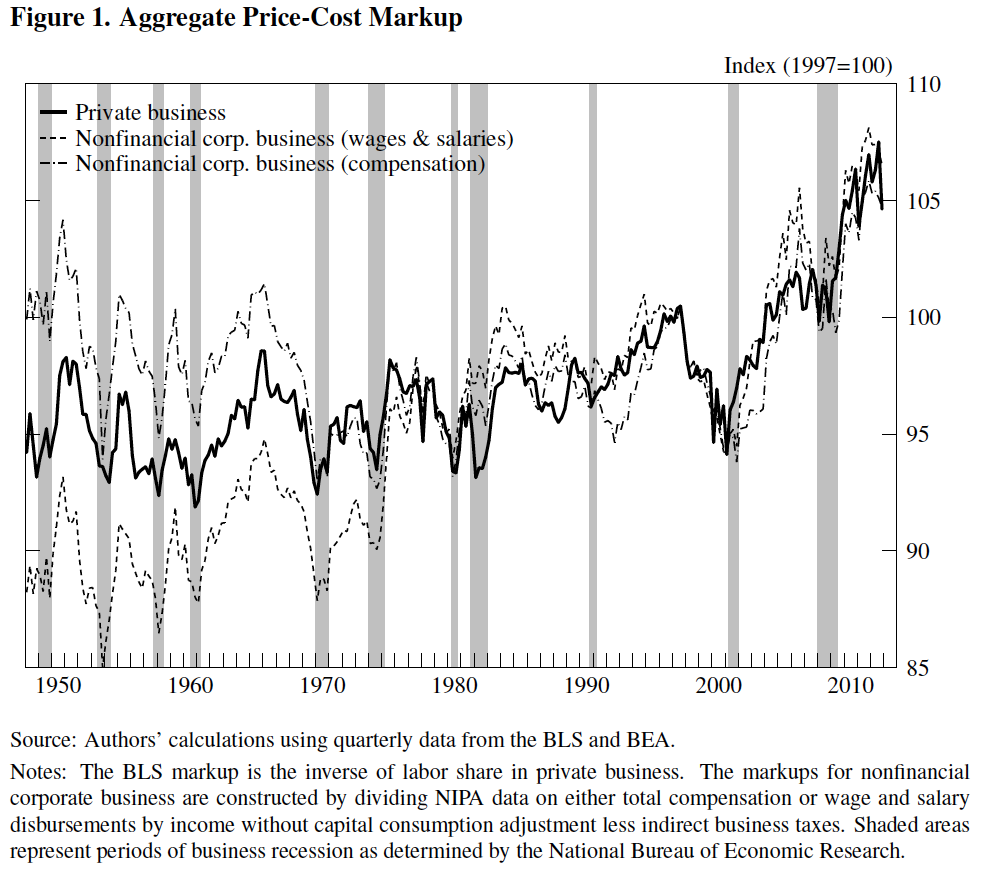 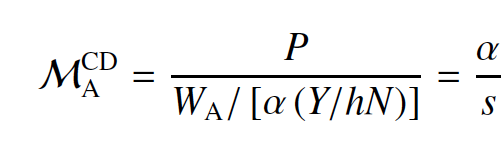 Using profit share
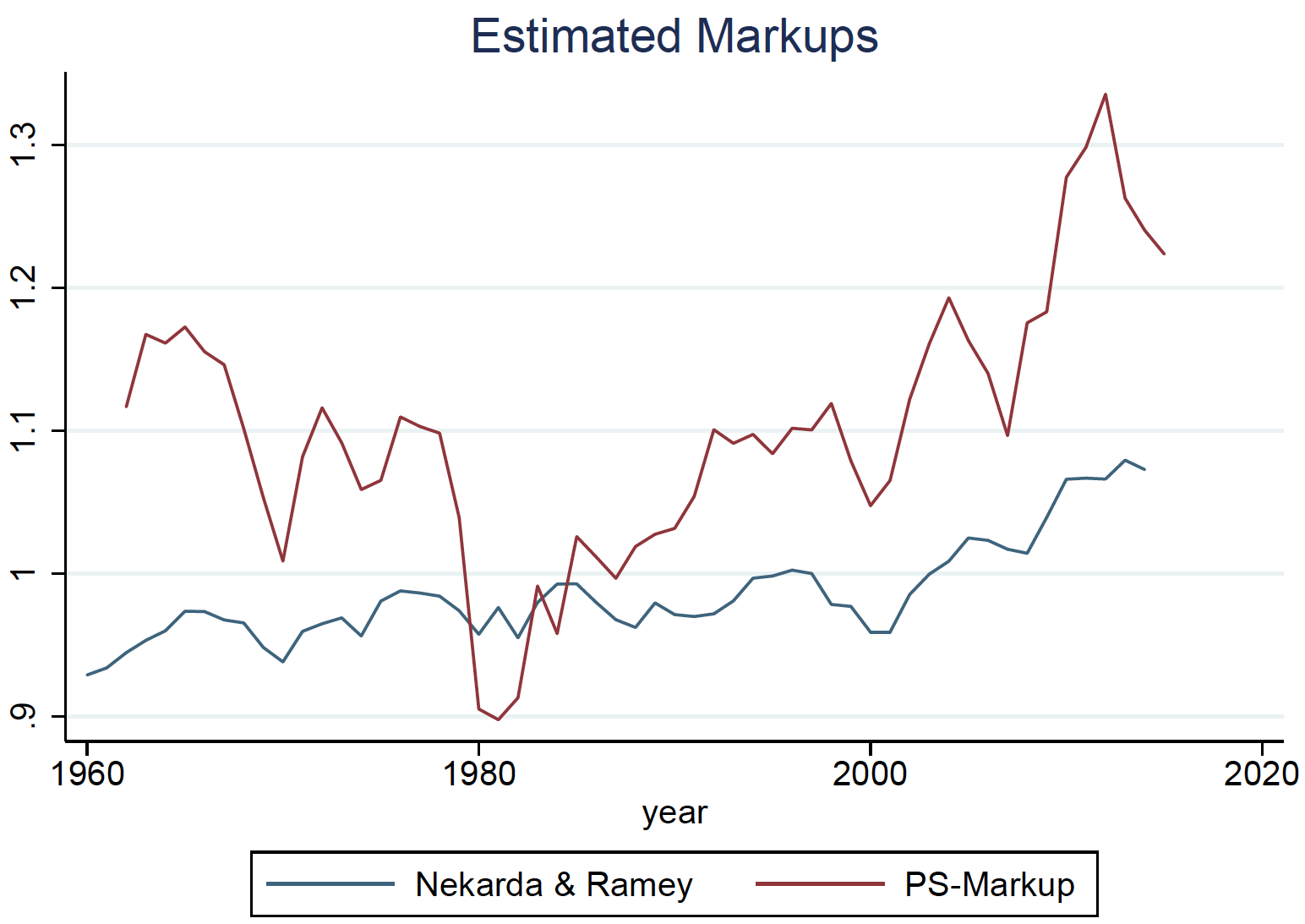 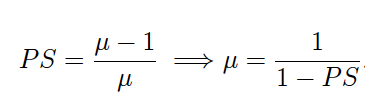 Barkai (2016),
Neiman and Karabarboulis (2018)
Estimates from Loecker and Eechout (2017)
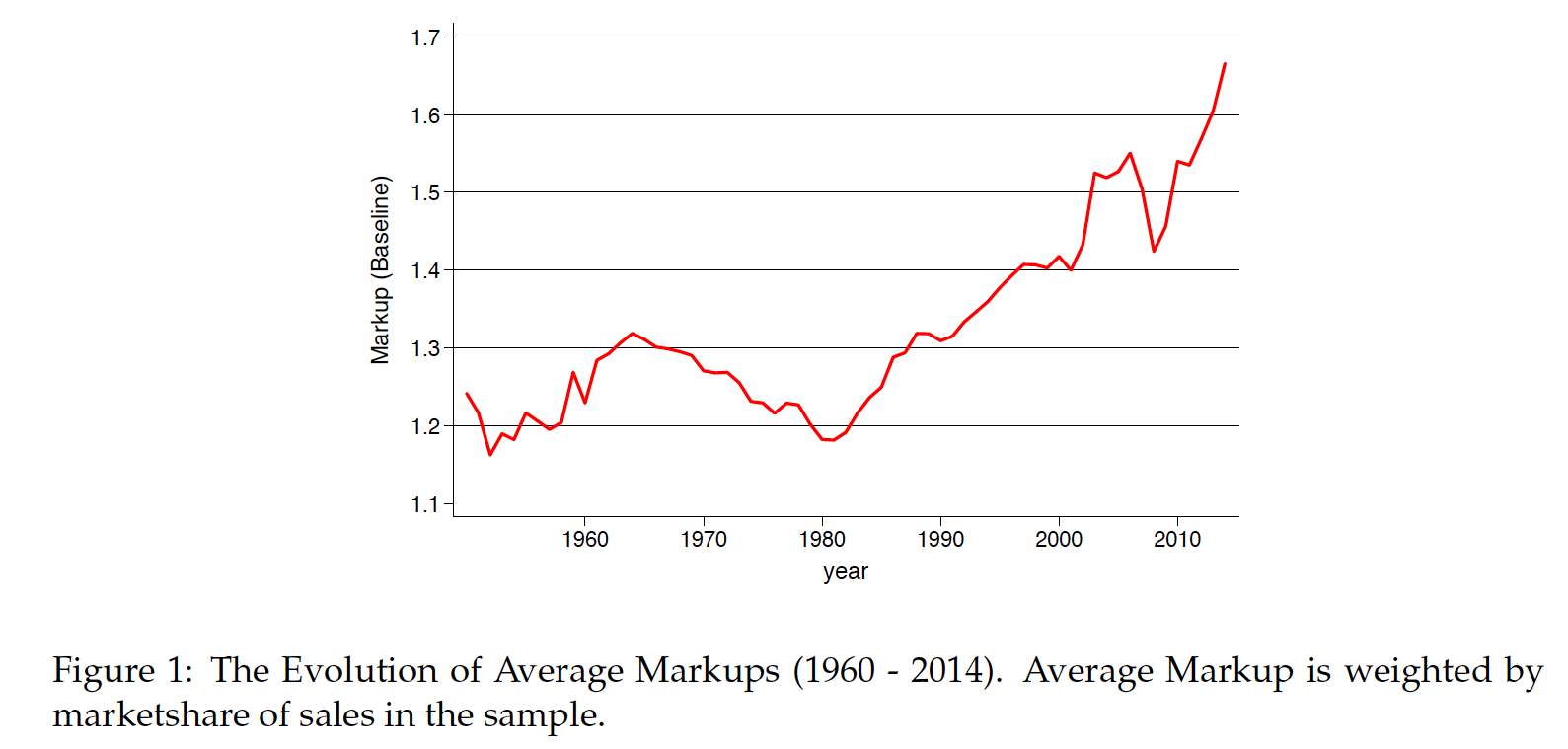 Compustat
Traina (2018)
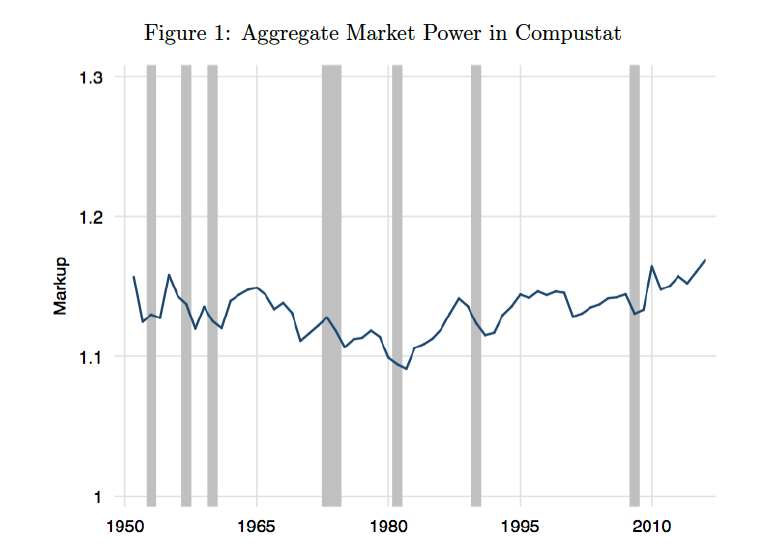 Main difference:
Takes into account marketing and managerial costs
Select lit reviewStanding on sholders of….
Build on large literature. About 70 references already and counting
P1: Piketty, Saez and Zucman (2018), Stiglitz (2016) …
P2 : Philippon and Gutierrez (2016) …
P3: Caballero, Farhi, Gourinchas (2017), Gomme, Ravikumar and Rupert (2015), Elsby, Hobijin and Sahin (2013) …
P4: Barkai (2016), Caballero, Farhi, Gourinchas (2017), Karbarabounis and Neiman (2014)…
P5: Phillipon and Gutierres (2016), Barkai (2016) …
Markups: Autor et al (2017), De Loecker and Eechout (2017), Hall (2018), Traina (2018) ….
Falling Real Rates: Del Negro et al (2017), Eggertsson, Mehrotra and Robbins (2017),  Gagnon, Johannsen, Lopez-Salido (2016) ….
Outline
Five puzzles - “stylized facts” and why neoclassical model does not account for them.
Key hypothesis for resolution
Increase in monopoly power
Secular reduction in real interest rates
A minimalistic modification of the canonical neoclassical model
Qualitative Resolution in model
Quantitative Resolution in model
Estimation of driving forces
Calibration exercise
Extension
Household preferences
Unit mass of individuals with Epstein-Zin utility:
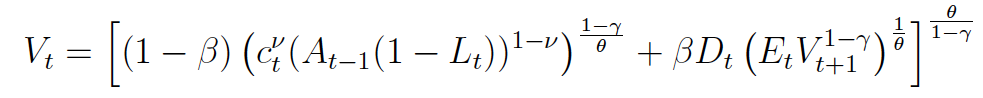 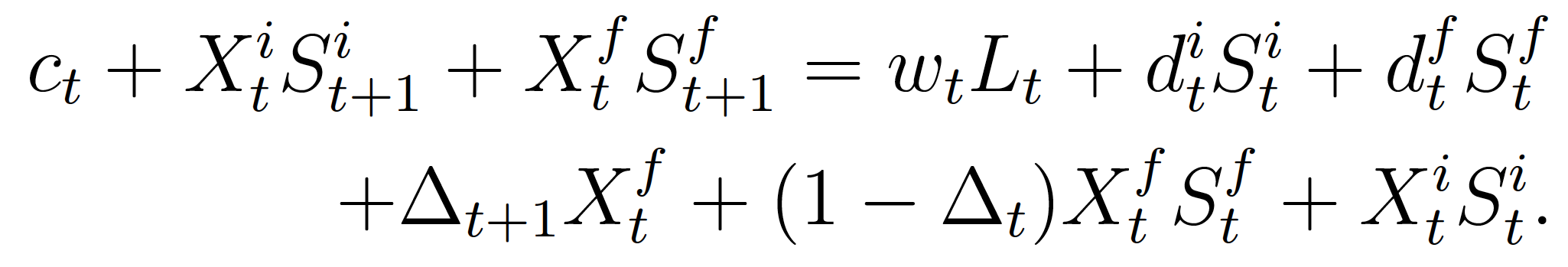 Model – focus on production
Final good composite
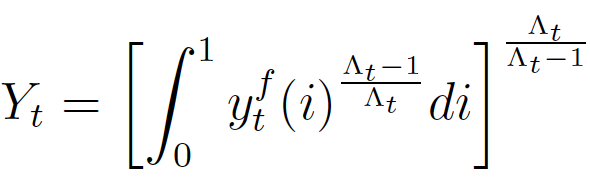 Demand of final good i
Production function 
of final firm i
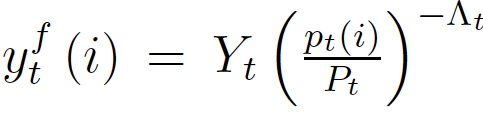 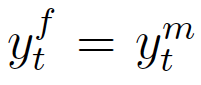 Final goods firms
Final goods charge optimal markup


Markups follow AR(1) process

Barriers to entry generate pure profits
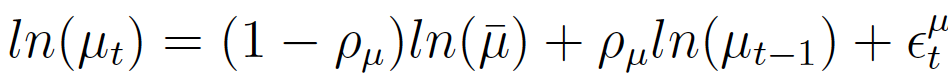 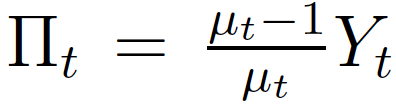 Firm dynamics
Although barriers, not “permanent”

Firm exit a la Melitz (2003). Each period, a final goods firm i has a probability Δ of exiting

Entry is also exogenous – each period, mass Δ of new final goods firms enters.
Asset pricing
Intermediate goods firms
Representative firm



Adjustment costs as in Jermann (1998)
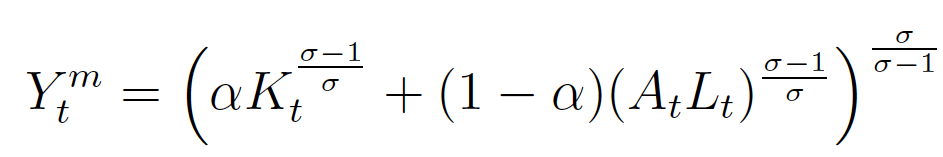 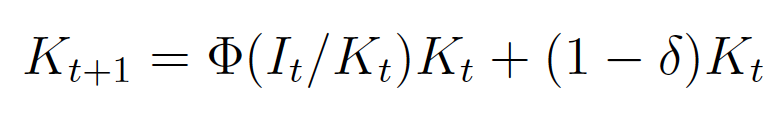 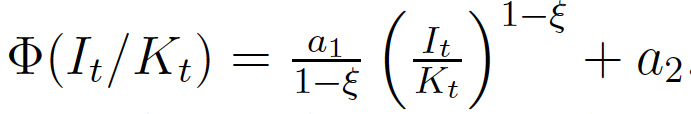 Long run risk
Long-run productivity risk enters our model as in Bansal and Yaron (2004) and Croce (2014)
Will allow us to match equity premium
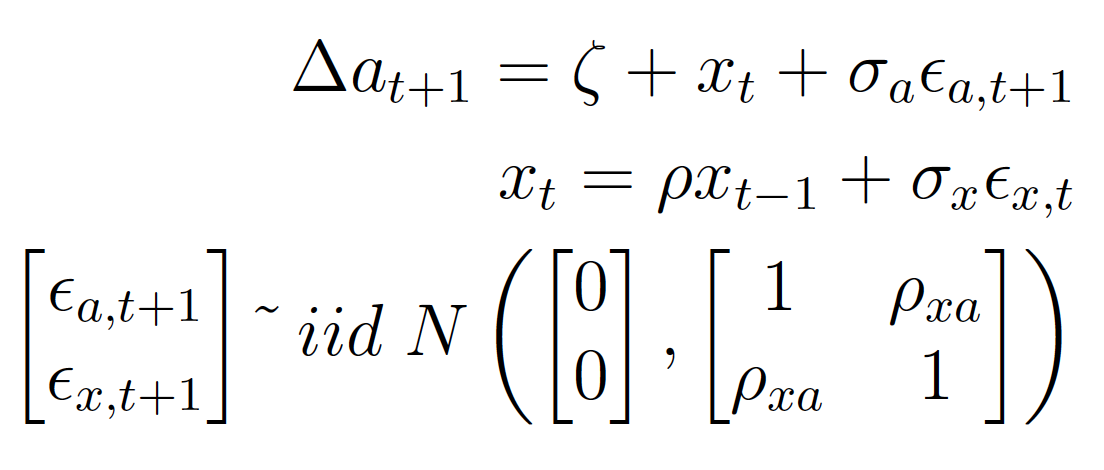 Wealth and Tobin’s Q
Define aggregate wealth as the total market value of physical capital and securities

	
Empirical Tobin’s Q is defined as


Note that the existence of securitized pure profits allows there to be a wedge between wealth and capital, and allows Tobin’s Q to be permanently above one
Outline
Five puzzles - “stylized facts” and why neoclassical model does not account for them.
Key hypothesis for resolution
Increase in monopoly power
Secular reduction in real interest rates
A minimalistic modification of the canonical neoclassical model
Qualitative Resolution in model
Quantitative Resolution in model
Estimation of driving forces
Calibration exercise
Qualitative Resolution
Consider first steady state of the model as a constant solution without uncertainty
Can solve for P1-P5 qualitatively. 
But will not be able to speak to evolution of some financial variables like average returns that include risk premia precluding a serious quantitative evaluation.
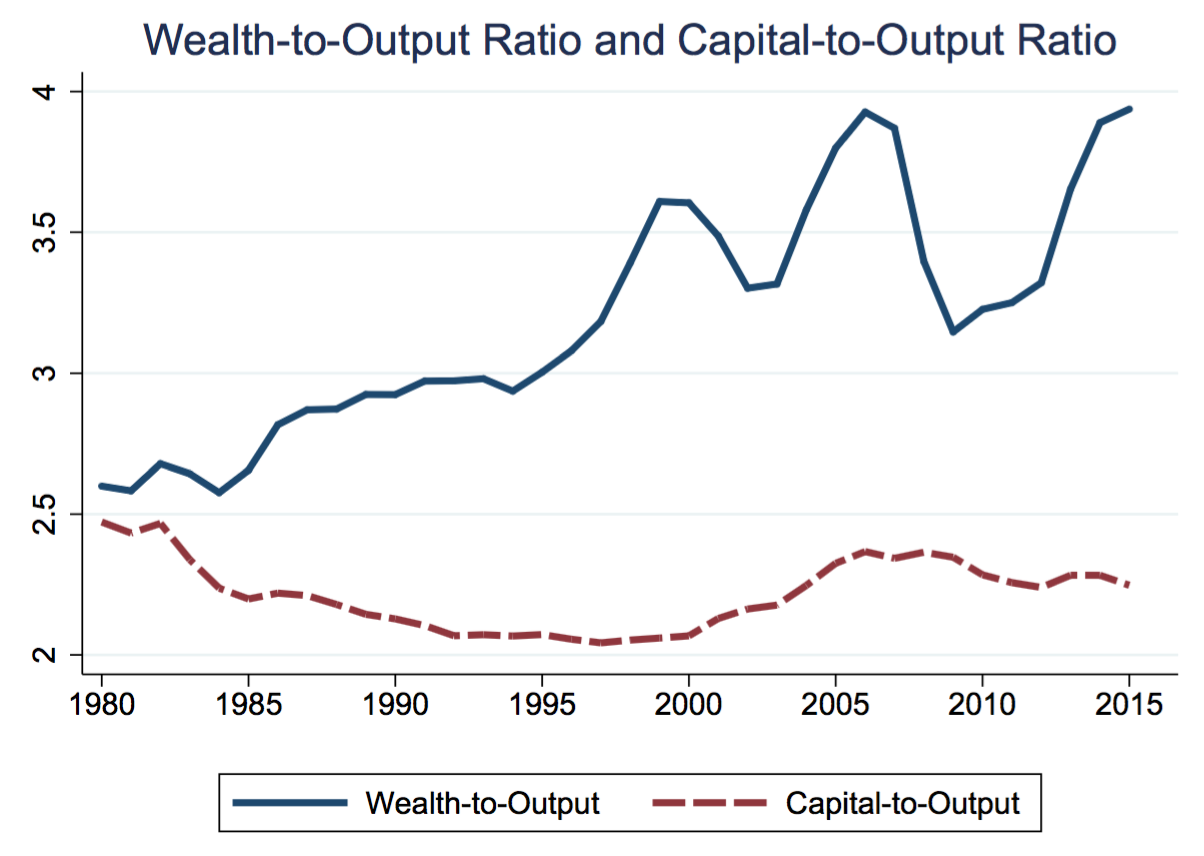 P1
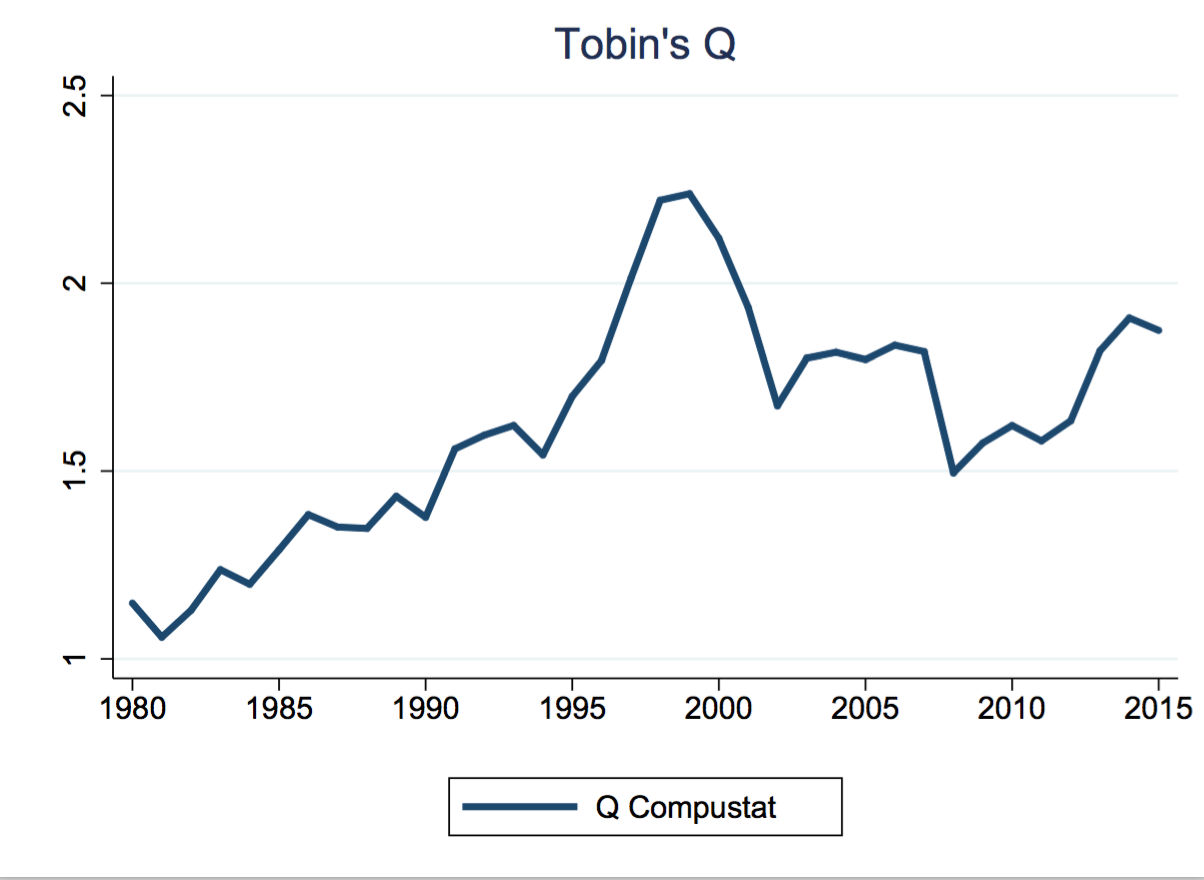 P2
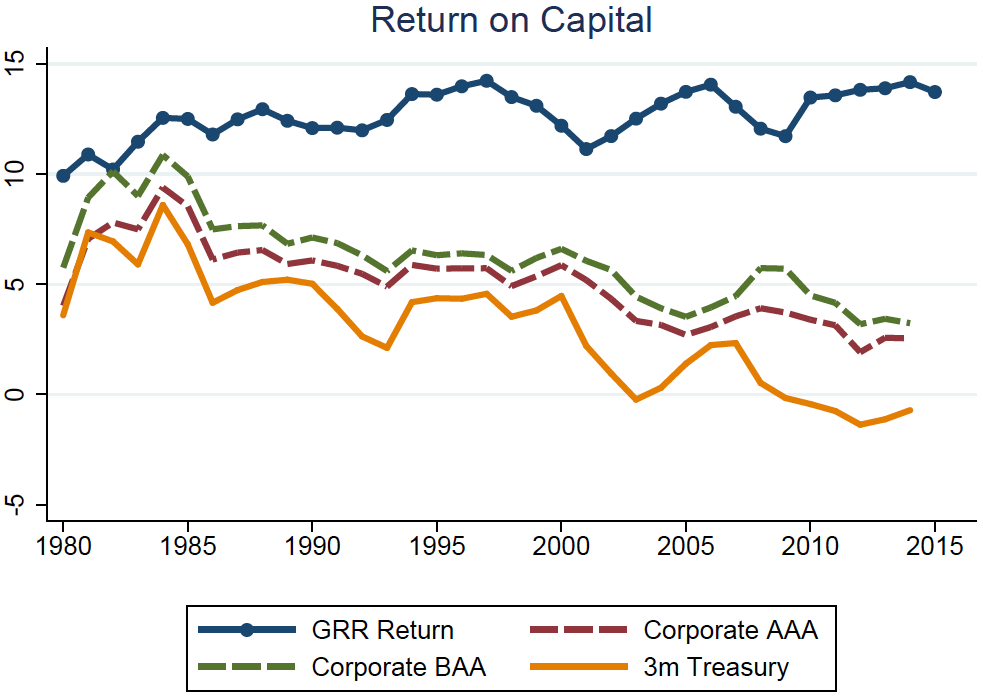 P3
P4
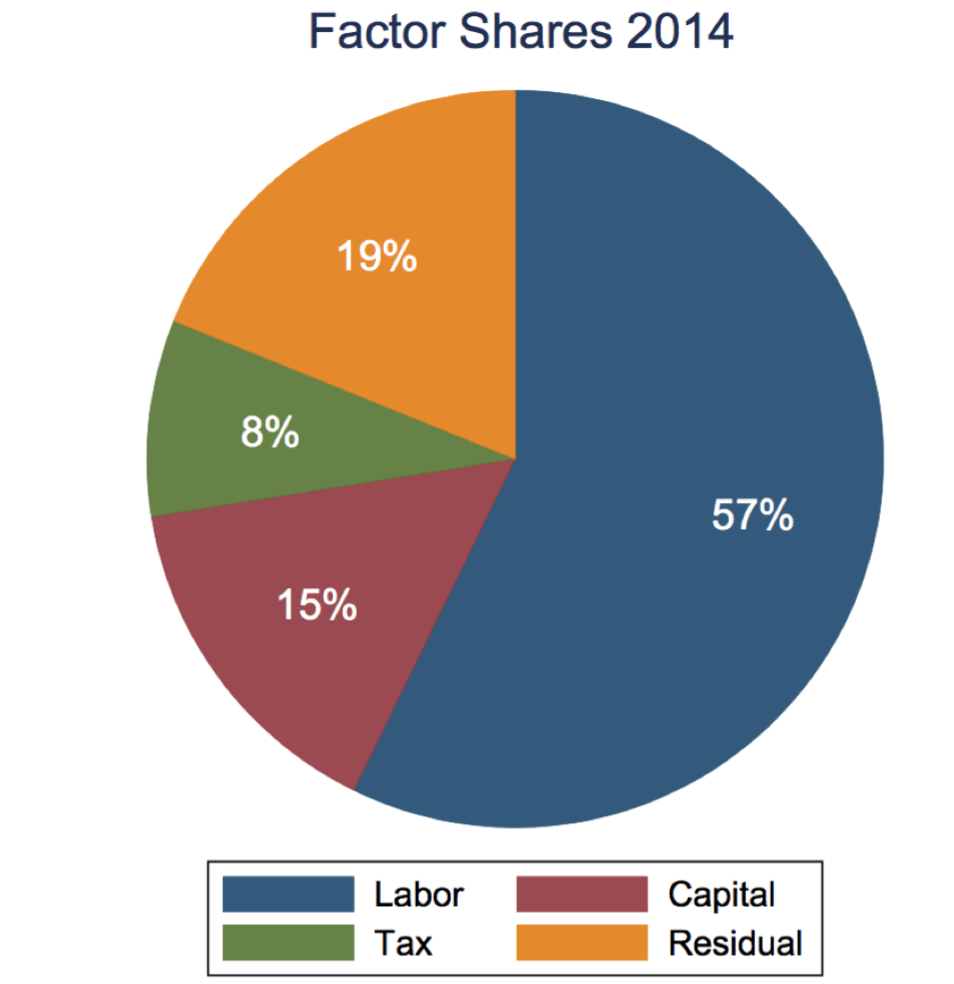 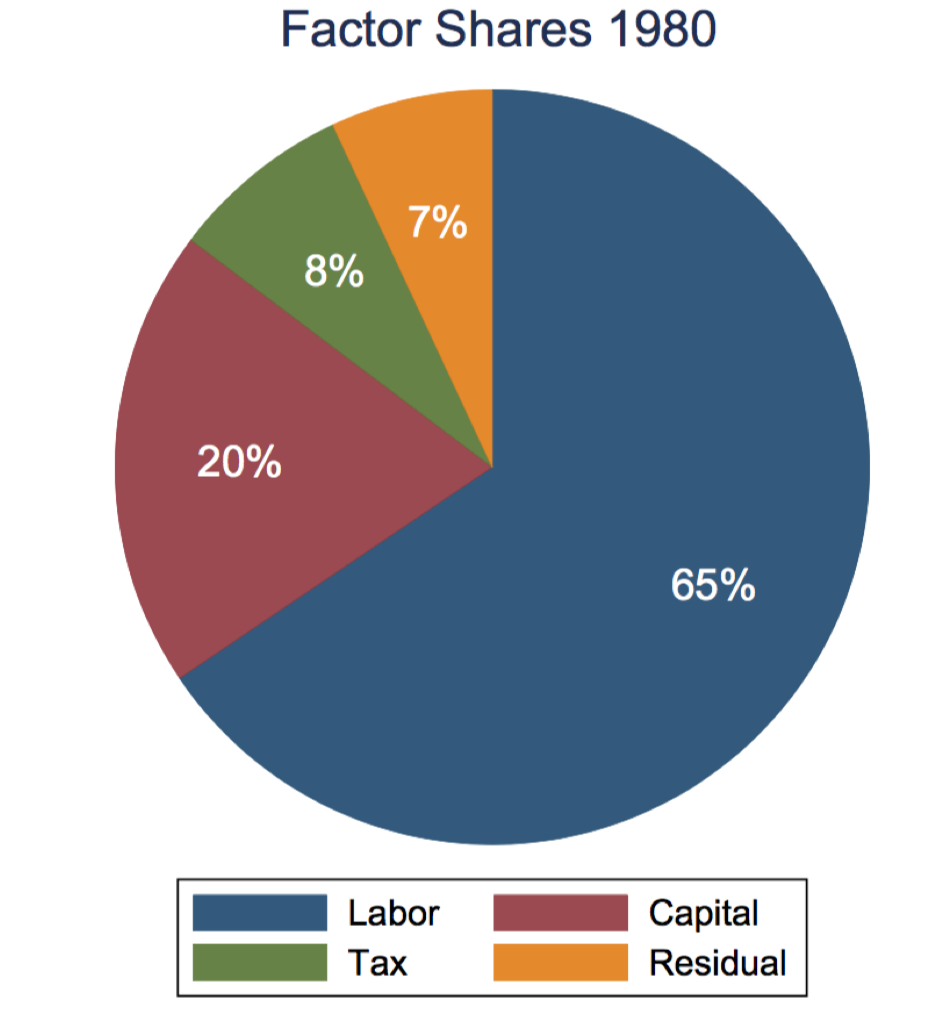 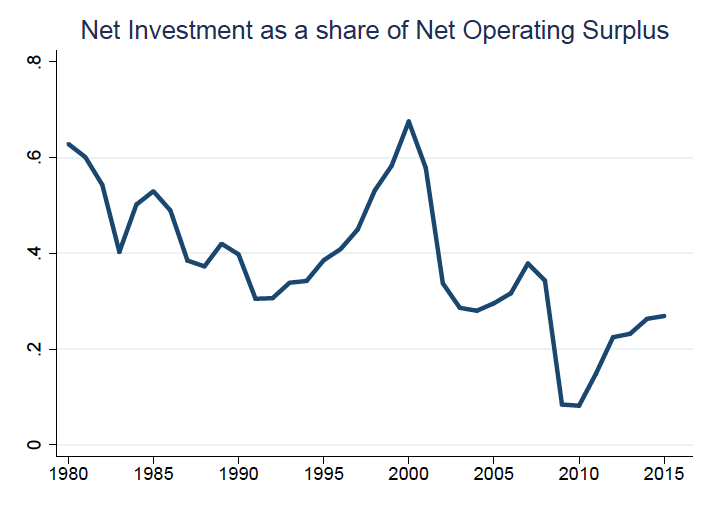 P5
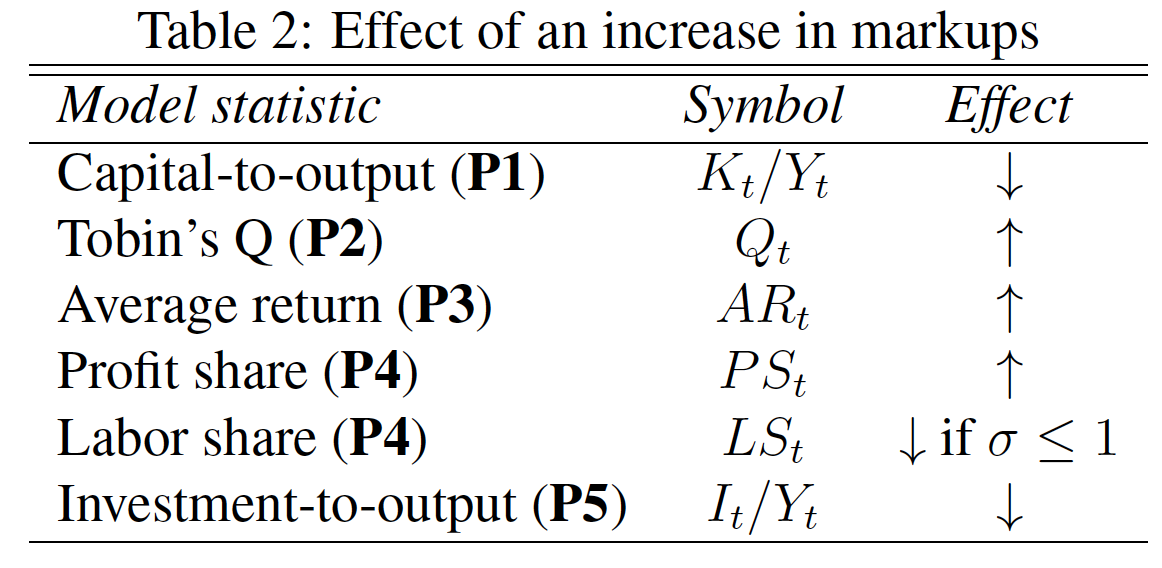 Can we match puzzles?-- simple model
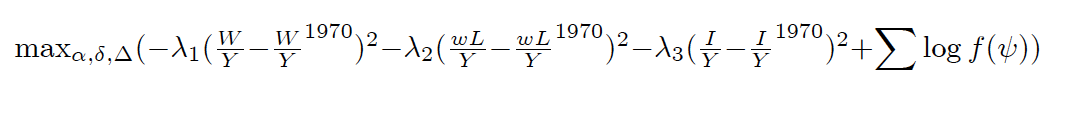 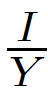 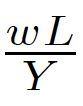 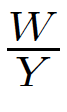 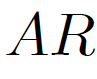 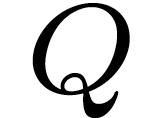 2.6 (2.54)
0.7 (0.71)
1.18 (1.14)
0.07 (0.12)
0.18 (0.17)
r=3%
r=1%
1.32 (1.74)
3.39 (3.63)
0.63 (0.64)
0.08 (0.13)
0.17 (0.16)
Outline
Five puzzles - “stylized facts” and why neoclassical model does not account for them.
Key hypothesis for resolution
Increase in monopoly power
Secular reduction in real interest rates
A minimalistic modification of the canonical neoclassical model
Qualitative Resolution in model
Quantitative Resolution in model
Estimation of driving forces
Calibration exercise
Extensions
Quantitative Analysis
We’ve seen how an increase in monopoly power combined with a decrease in r can potentially account for the five facts

But are these effects quantitatively important?
Quantitative experiment
Do a second order approximation of the model.
Calibrate the model to 1970. 
Then “plug in”
 Change in markups from 1970 level to 2015 level
 Changes in interest rates from 1970 to 2015 level
Compare changes in model moments to changes in data moments, see if we can match the puzzles
Quantitative Exercise
3 categories categories of parameters and shocks
1. Levels of markups and interest rates2. Parameters from data and literature
3. Parameters chosen to match 1970 data moments, through minimization of objective function
(1) Markups
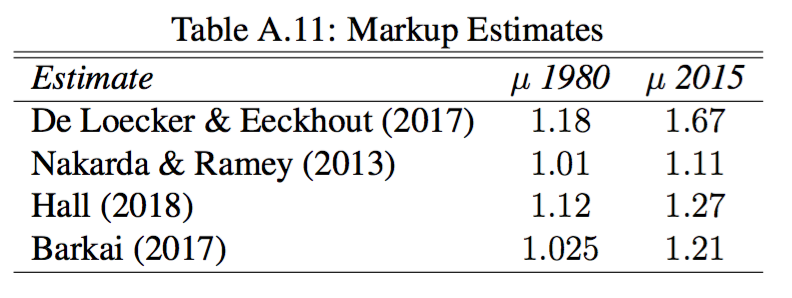 Our estimate: Using methods similar to Barkai, find increase from 1.11 to 1.22 from 1970-2015
(1) Changes in the natural rate
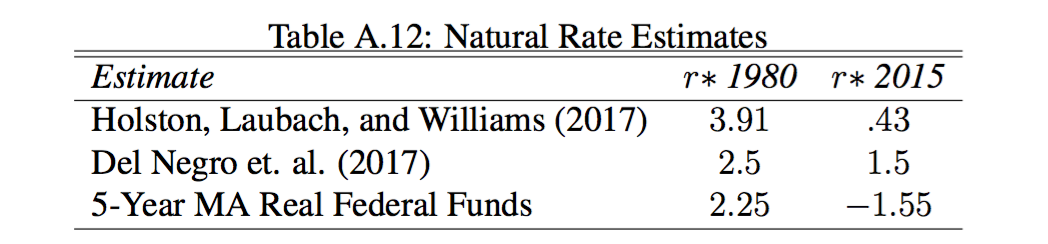 Our estimate: Decline of 2%, from 3% in 1970 to 1% in 2015
(2) Parameters taken from the literature
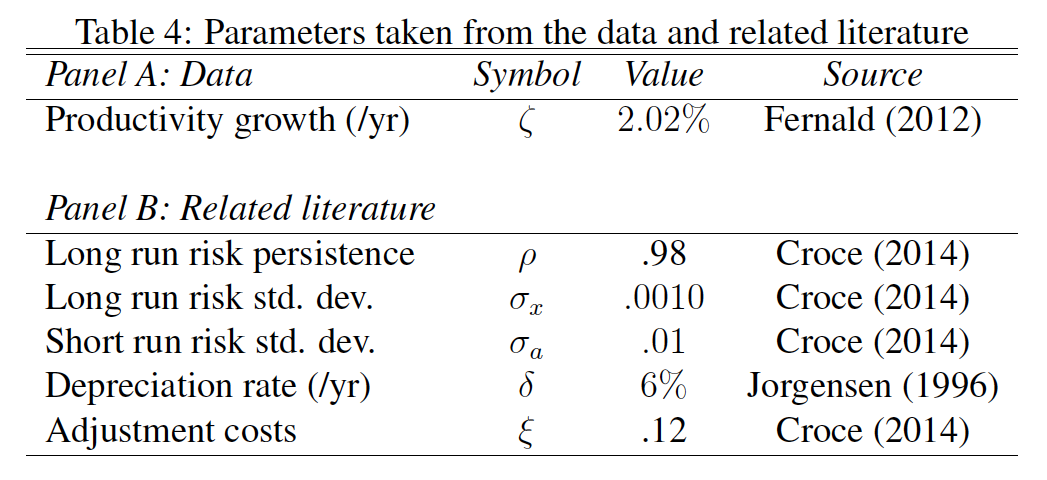 (3) Parameters calibrated to 1970 moments
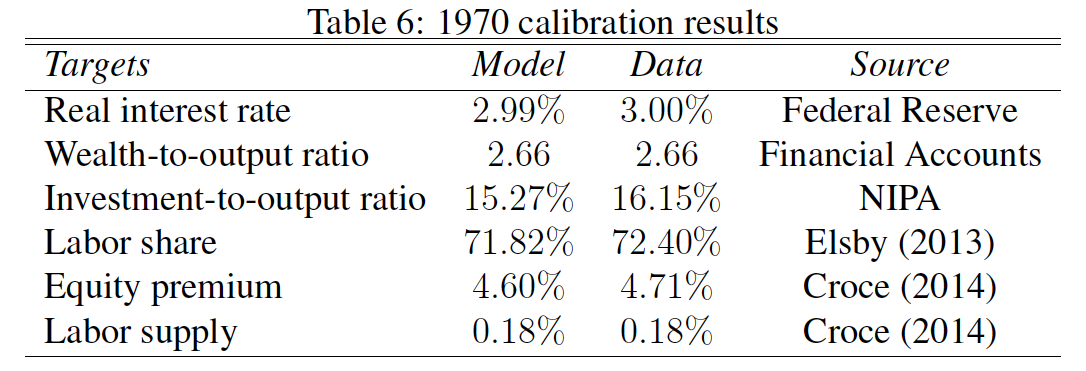 (3) Parameters calibrated to 1970 moments
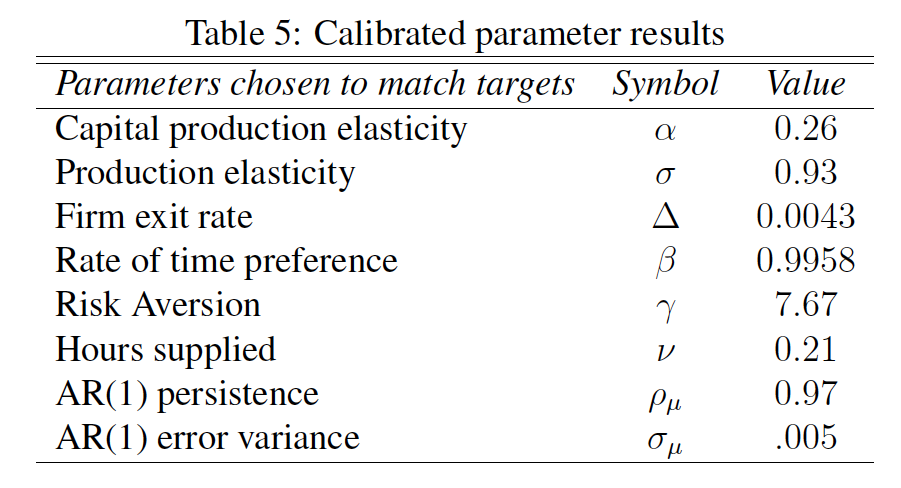 Calibration
Note that we are choosing parameters to match only 1970 moments
In particular, we do not choose any parameters to match 2015 moments, or to try and match any change in the moments from 1970 to 2015
The success or failure of the exercise will be comparing changes in our model moments to change in the data moments
Results – Markups & Interest Rates
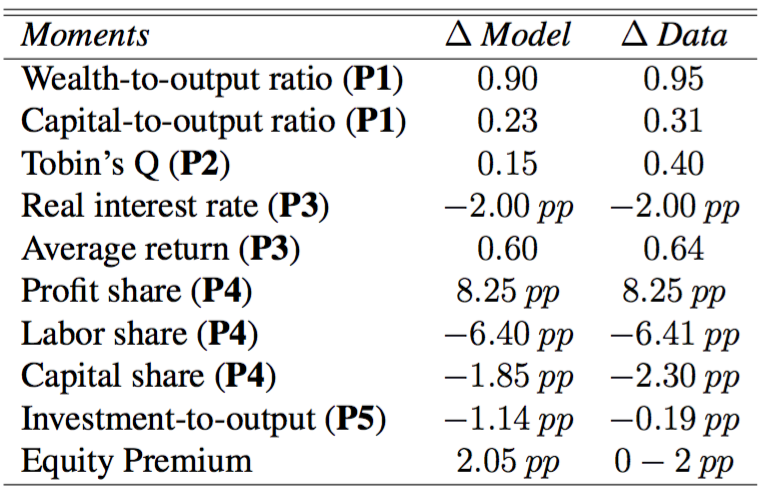 Results
Overall the markups and drop in real interest rate can “quantitatively account” for P1-P5
Results – markup only
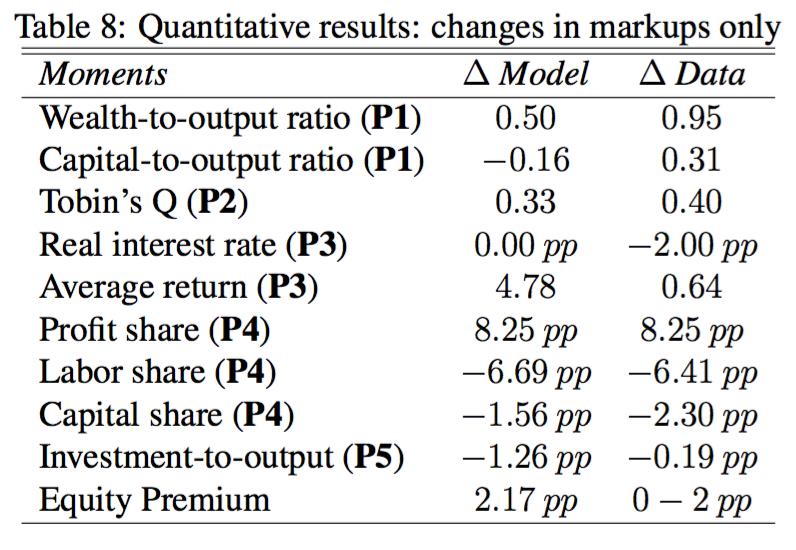 Results – interest rate only
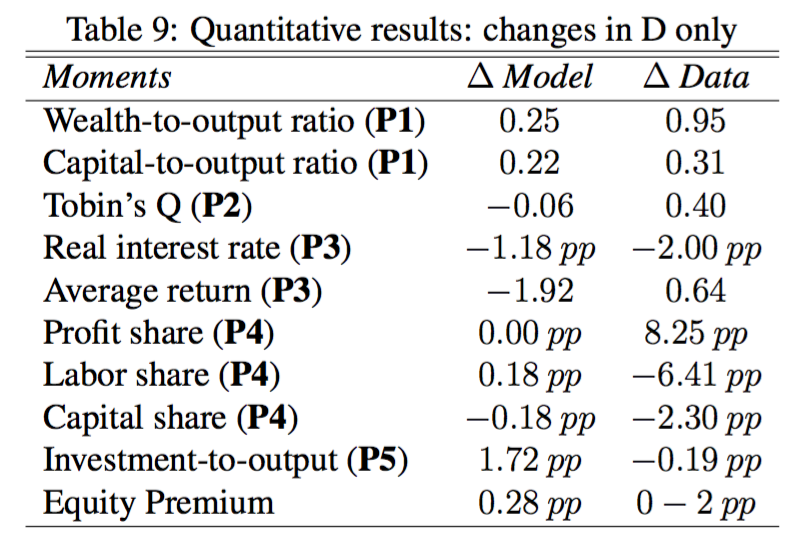 Other estimate of markups
Using Nakarda-Ramey yields very similar results
De Loecker and Eeckout (2017)
Other stories, extensions
Housing to be added
Fall in relative price of investment to be added.
Implausible implications for other shocks?
Other candidates
Rise in risk-premia
in our case it is endogenous
Intangible capital
What about pre-1970?
Endogenous rise in markups
Intangible capital story
Another story --- there is a still a large stock of unmeasured intangible capital
This would lead to a high measured Q, average return, and W/Y…..
However…
Last two revisions to NIPAs have included massive revisions of intangible capital

Most expenditures on R&D, software, training, etc are now counted as investment

What potential intangible investment is missing? Advertising, marketing (Traina 2018), etc. 
But is this investment? ”creates” market power
Story 1960-1980: P1
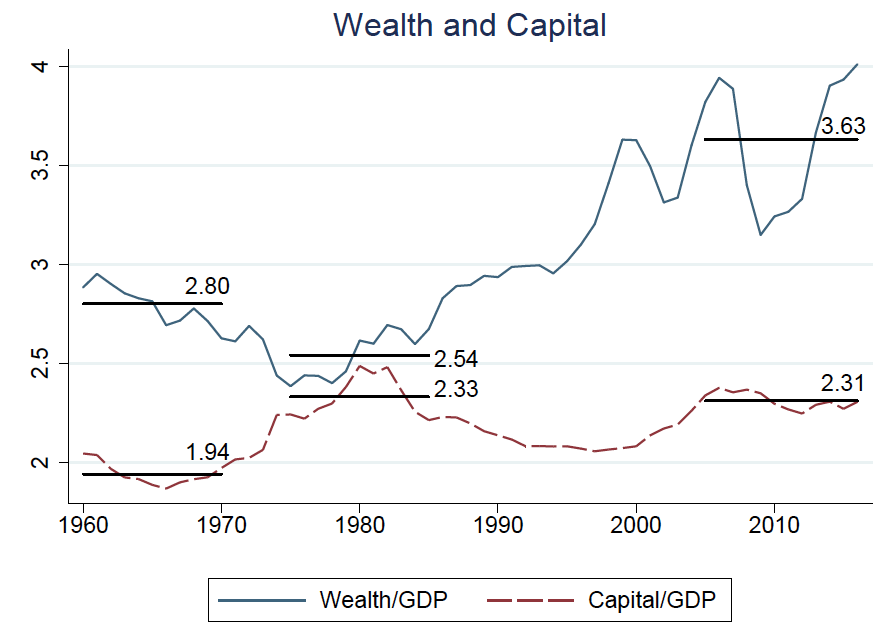 Story 1960-1980: P2
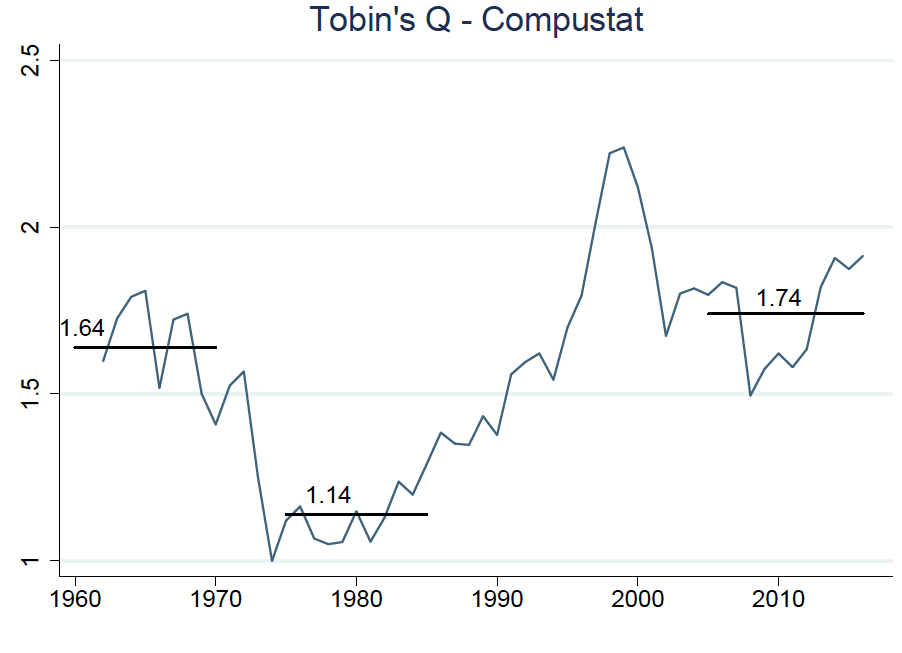 Story 1960-1980: P3
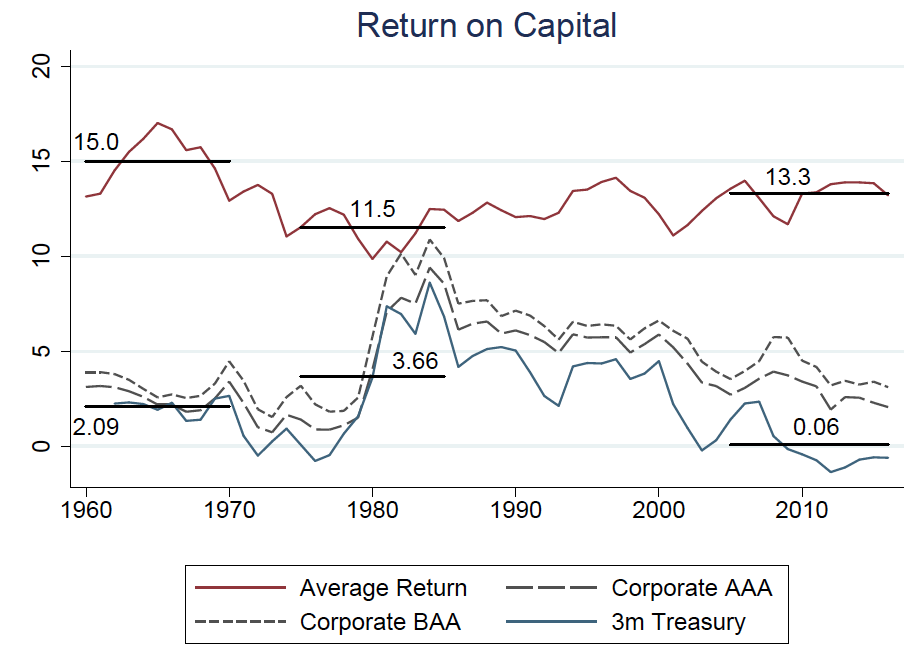 Story 1950-1980: P4
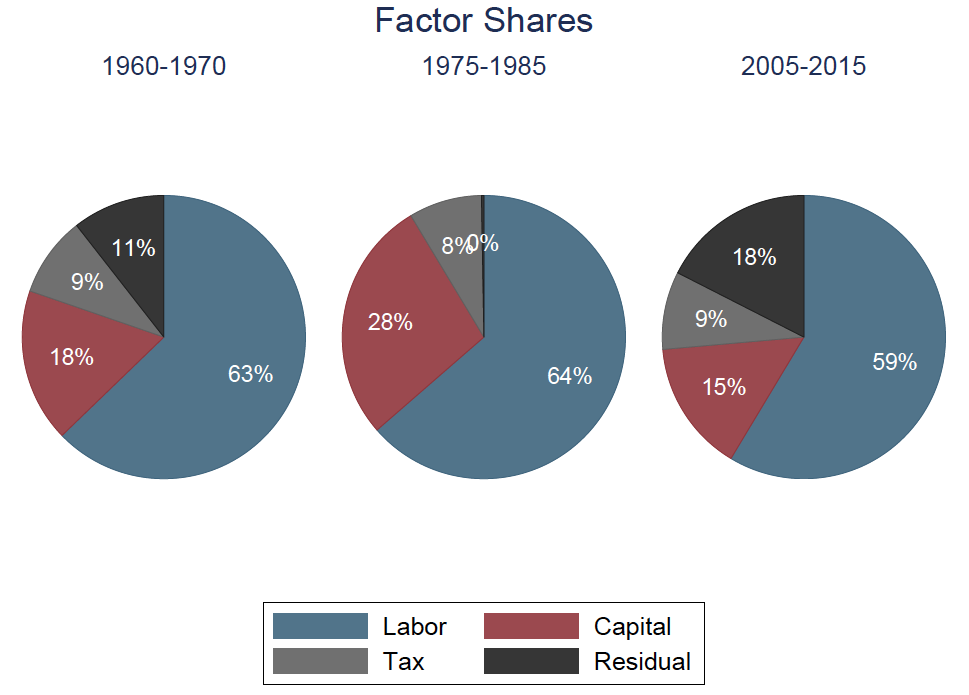 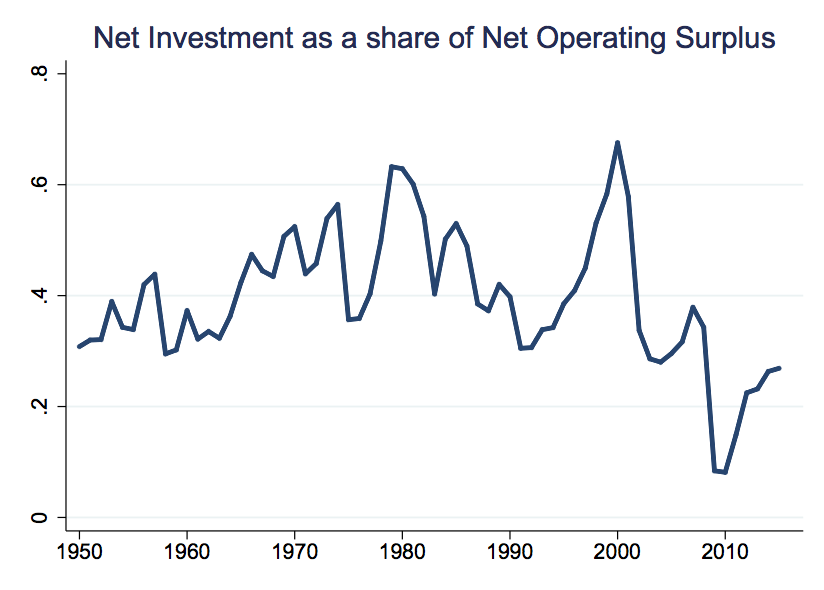 Story 1960-1980: P5
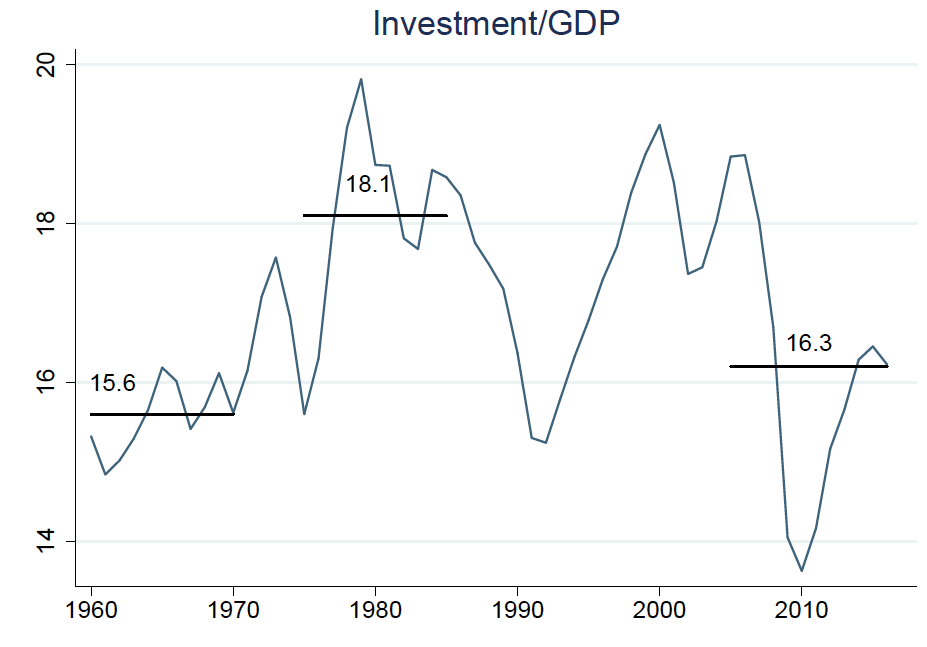 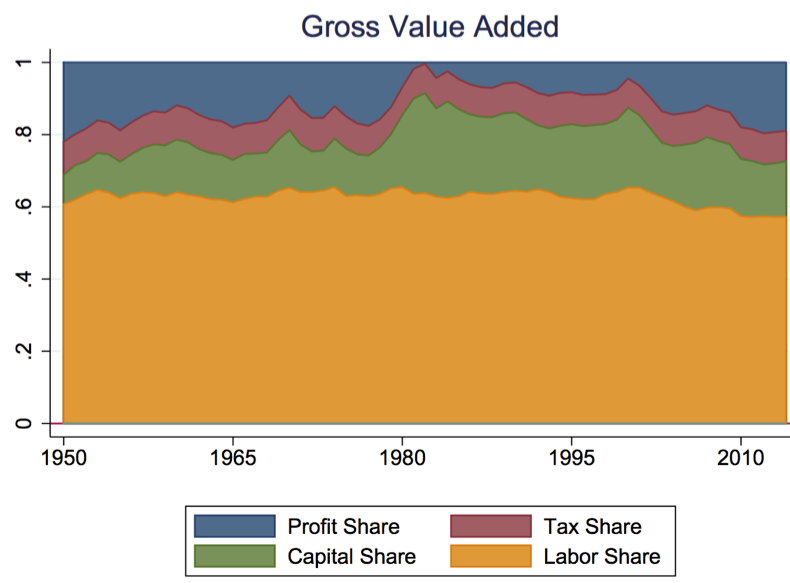 Story 1950-1980: Markups
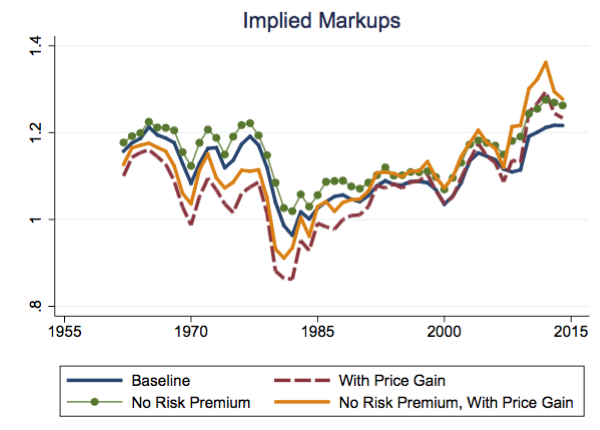 Can we match puzzles?-- simple model
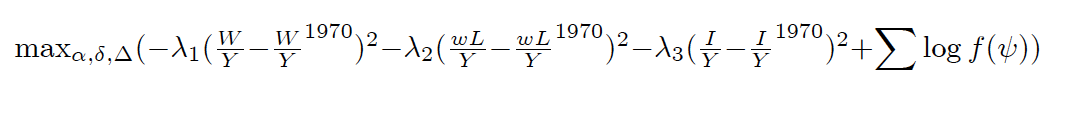 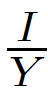 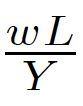 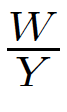 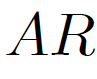 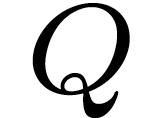 2.6 (2.54)
0.7 (0.71)
1.18 (1.14)
0.07 (0.12)
0.18 (0.17)
r=3%
r=2%
1.28(1.64)
3 (2.8)
0.66 (0.63)
0.08 (0.15)
0.19(0.16)
Pre 1980 Story
Overall story consistent with a moderate level of markups in 1960, followed by a decline until 1980, followed by a significant increase
Firm Entry Rates Declining: Endogenous markups
Atkeson-Burstein (2008)
Jaimovich and Floetotto (2008)
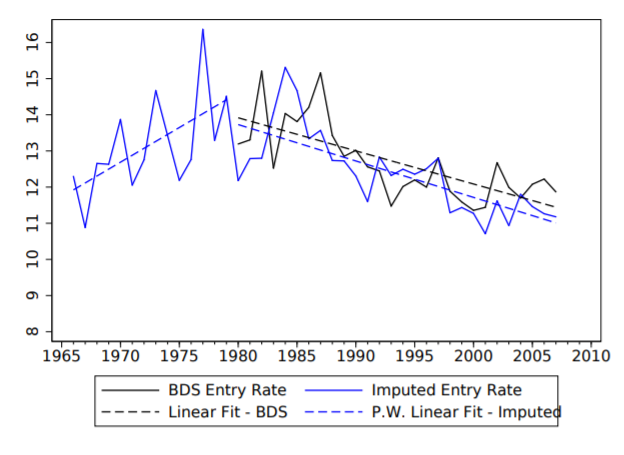 Countinum of industries on measure 0 to 1.
Finite number of firms in industry
Berntrand competition.
Simples case: Elasticity across industries 1, then
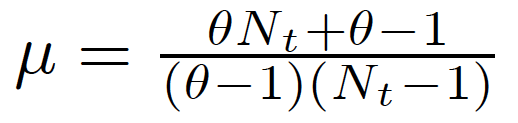 Conclusion
P1-P5  circumstantial evidence for higher markups 
To early to draw policy conclusions









Needed: Explicit model where the monopoly “wedge” is explicitly modeled.
Malignant development
(less antitrust!)
Higher
markups
Benevolent
(R&D gives rise to temporary advantages that are efficient
Conclusion
Analysis relies heavily on estimates of markups, which are difficult to measure. Having said that, an increase in markups should lead to…
Negative impact on GDP growth
Increase in income inequality and wealth inequality
Important implications for capital taxation?
Back to fact 1
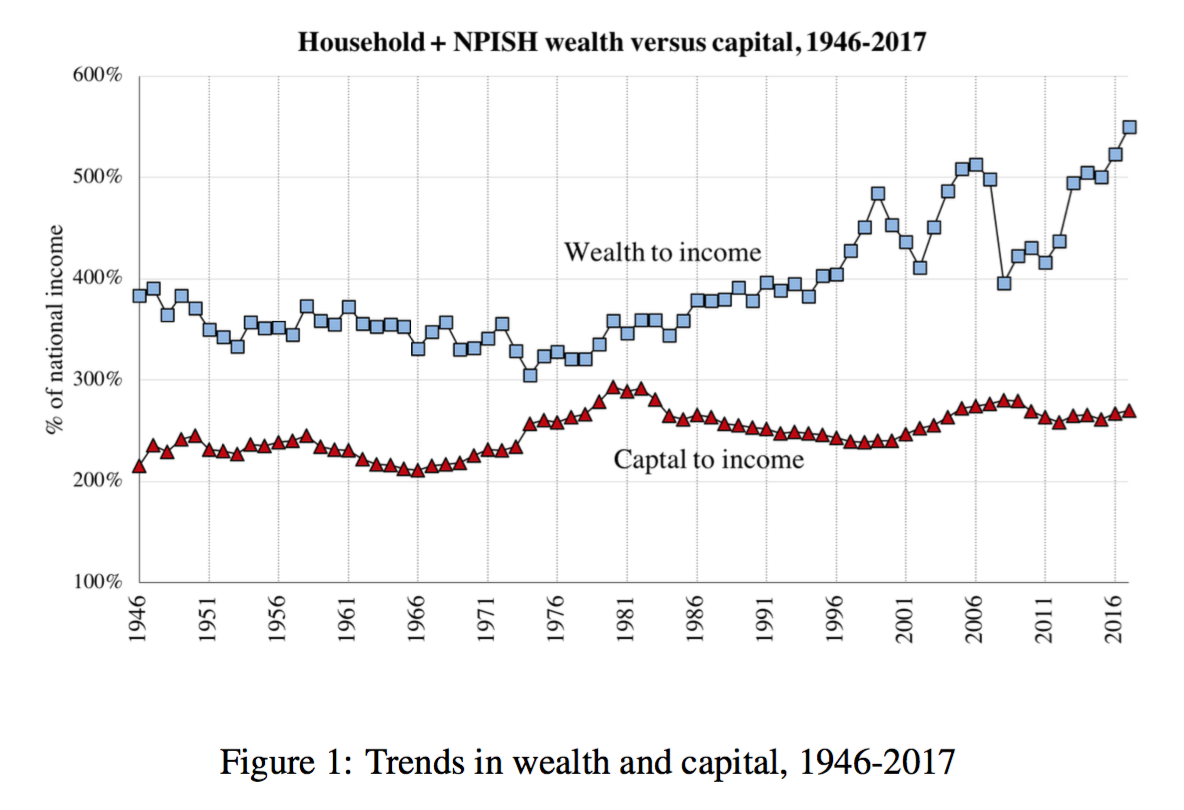 Gross national capital gain
Definition: A pure capital gain is the aggregate increase in the market value of household wealth beyond what is saved.
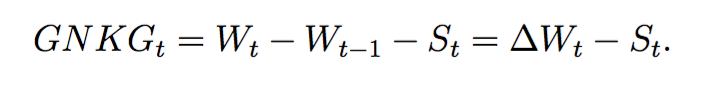 Gross National Capital Gains
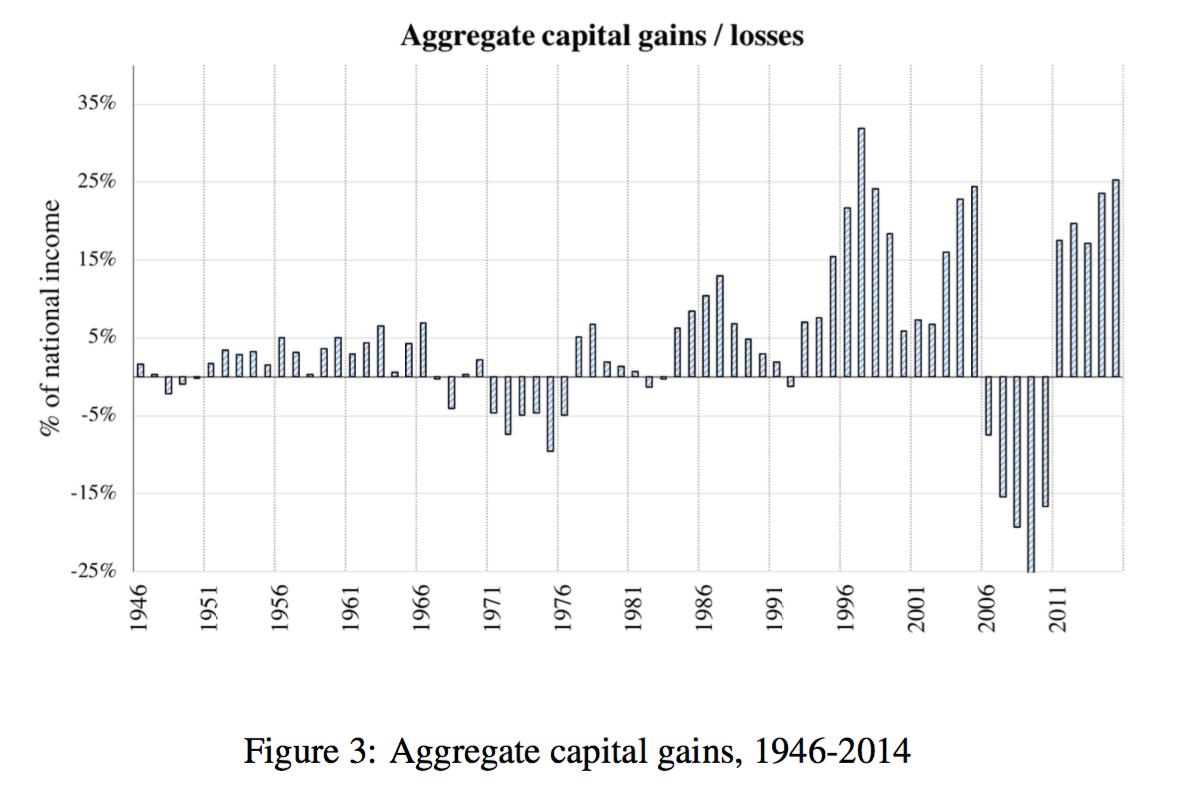 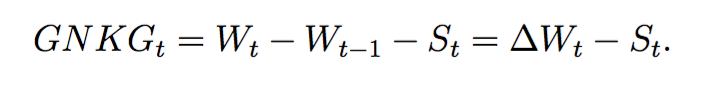 Gross National Capital Gains
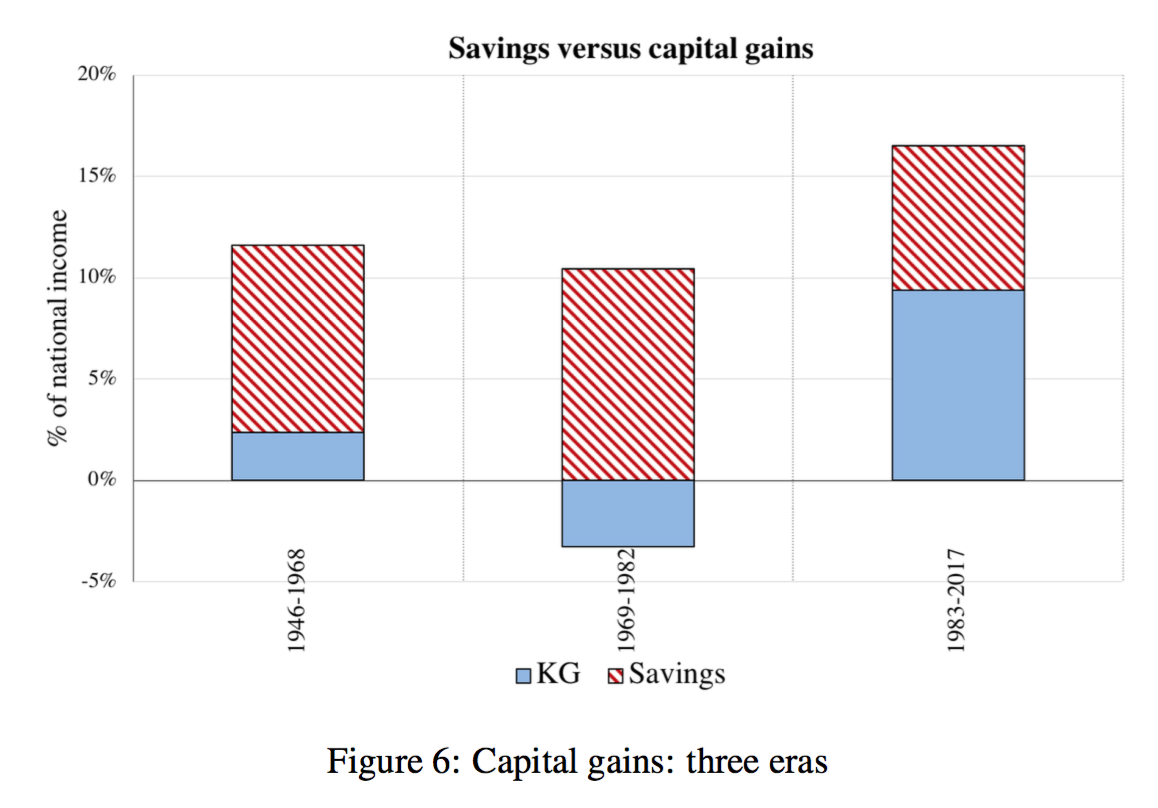 Distribution of capital gains
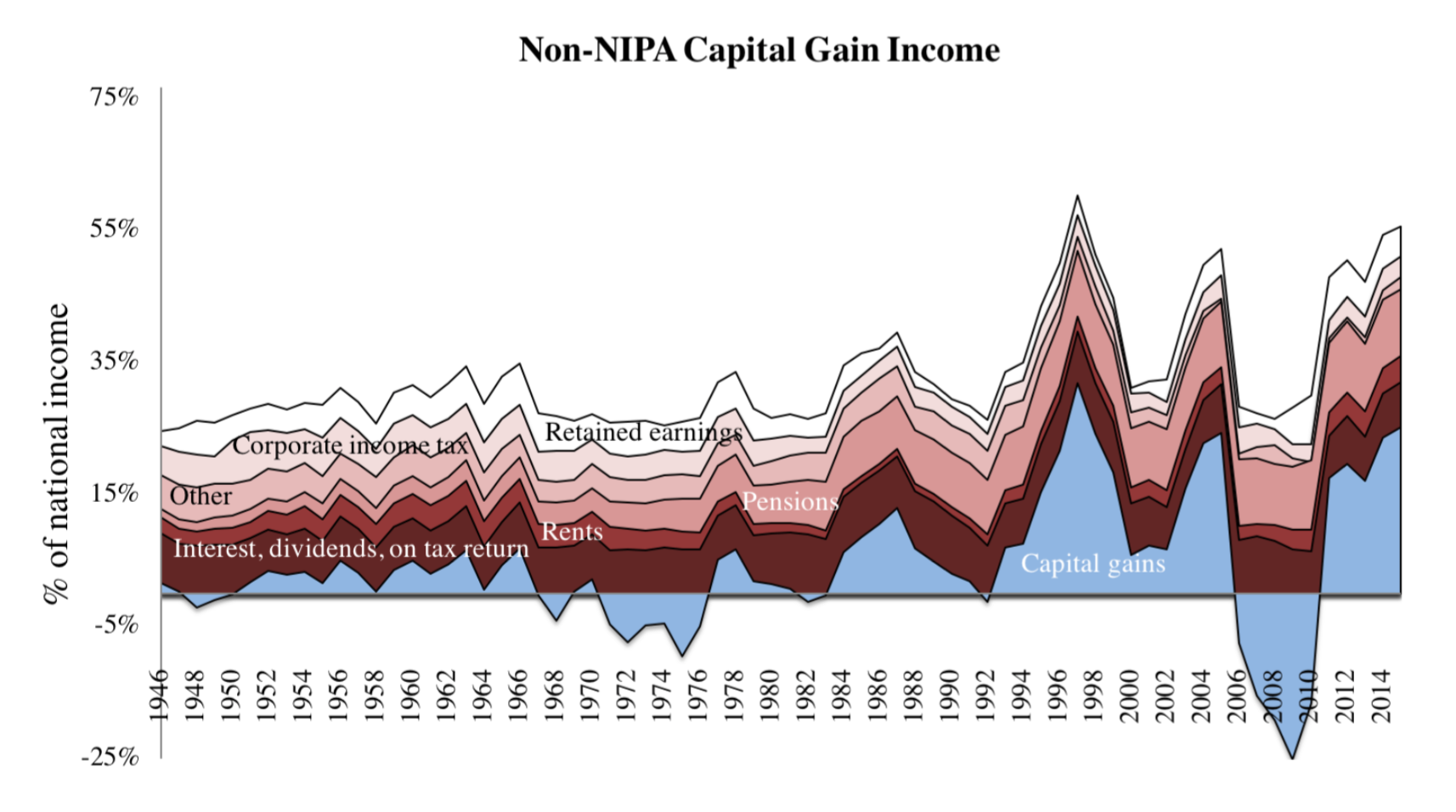 Effect on top income shares
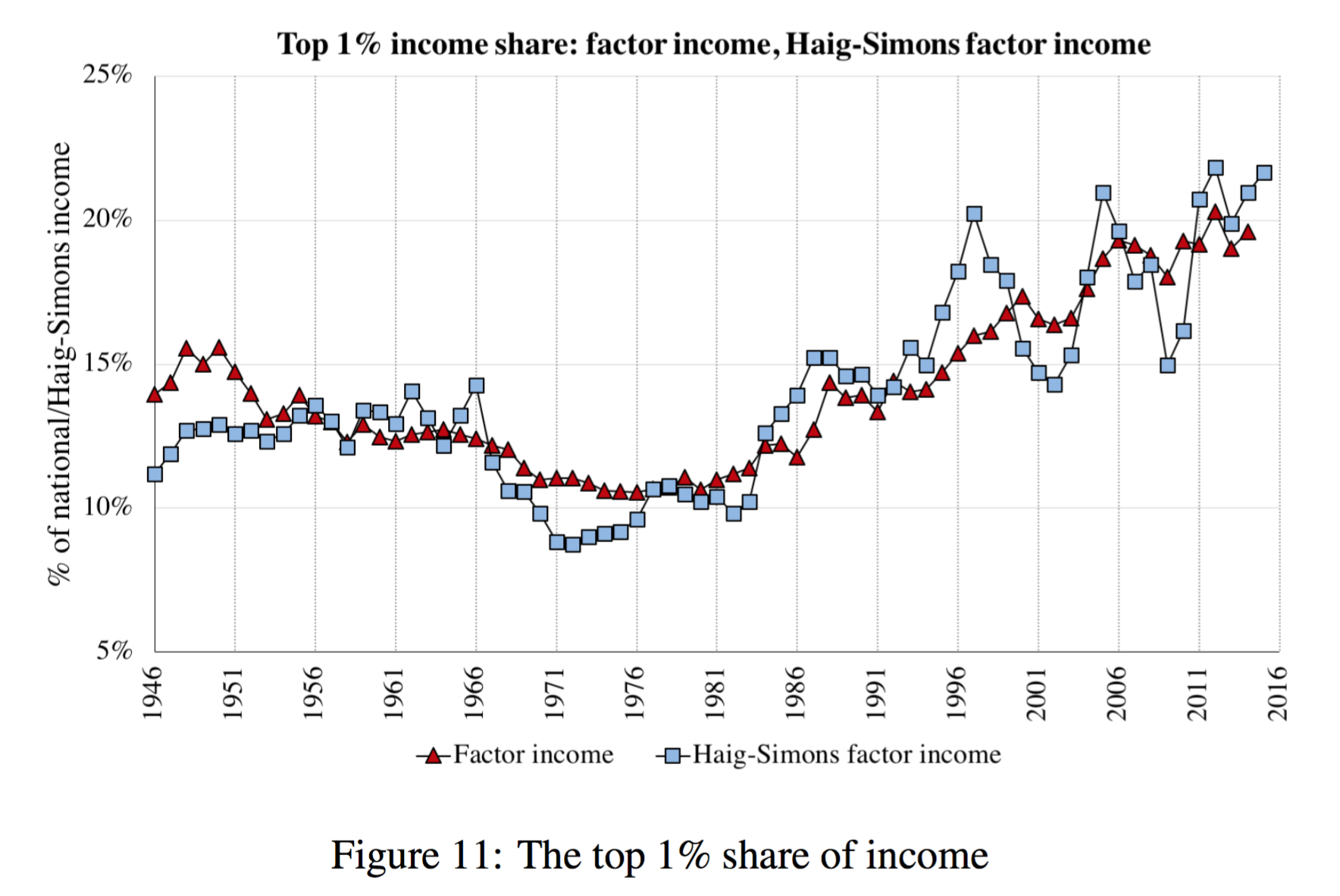 Effect on top income shares
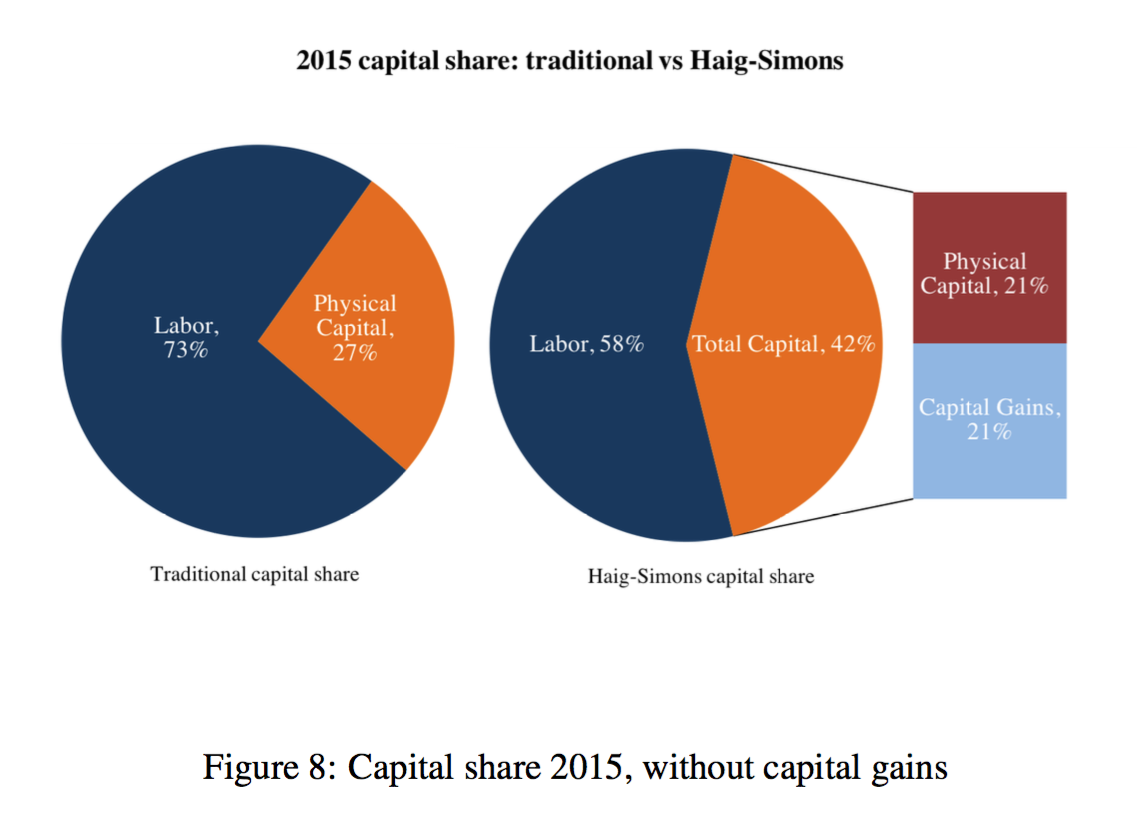 (P2) Macro Tobin’s Q
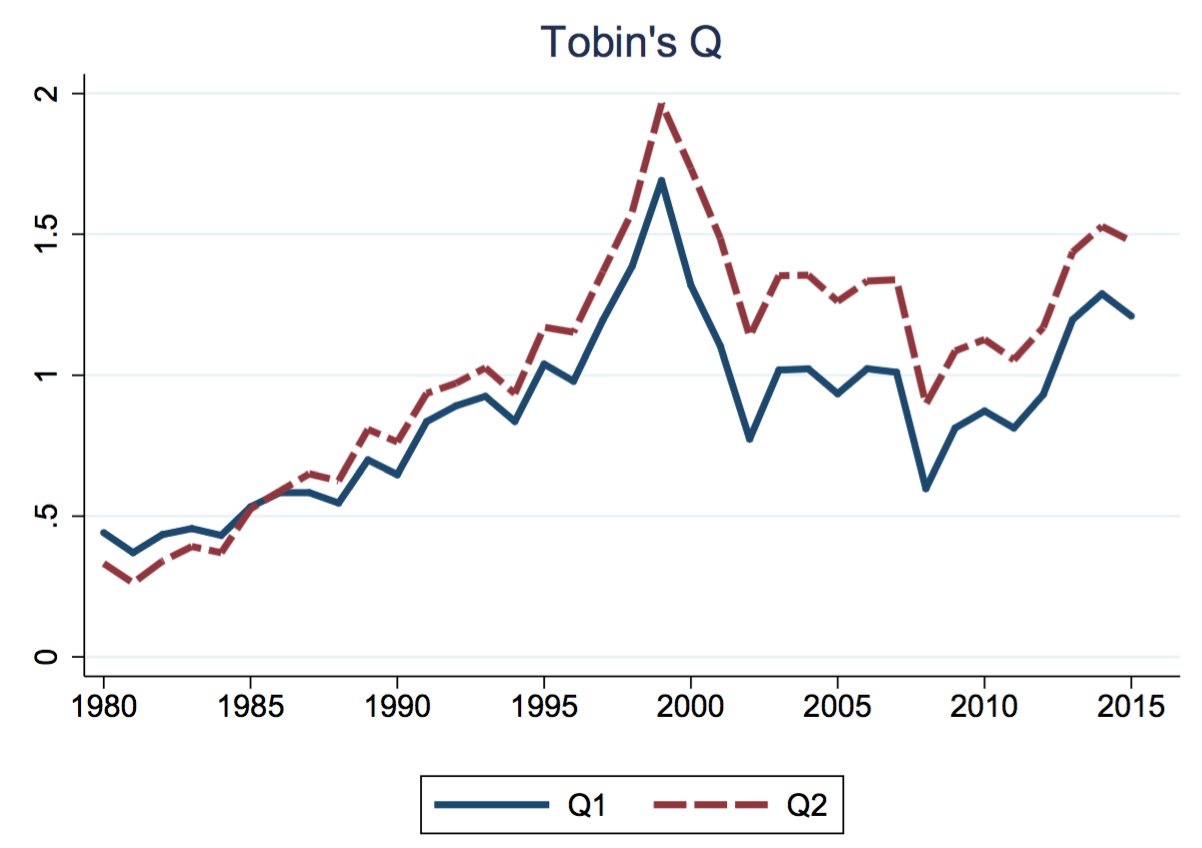 Macrodata:
Flow of Funds by Fed
Bob Hall (2001)
Philippon and Gutierrez (2017)
Change in Revenue Share
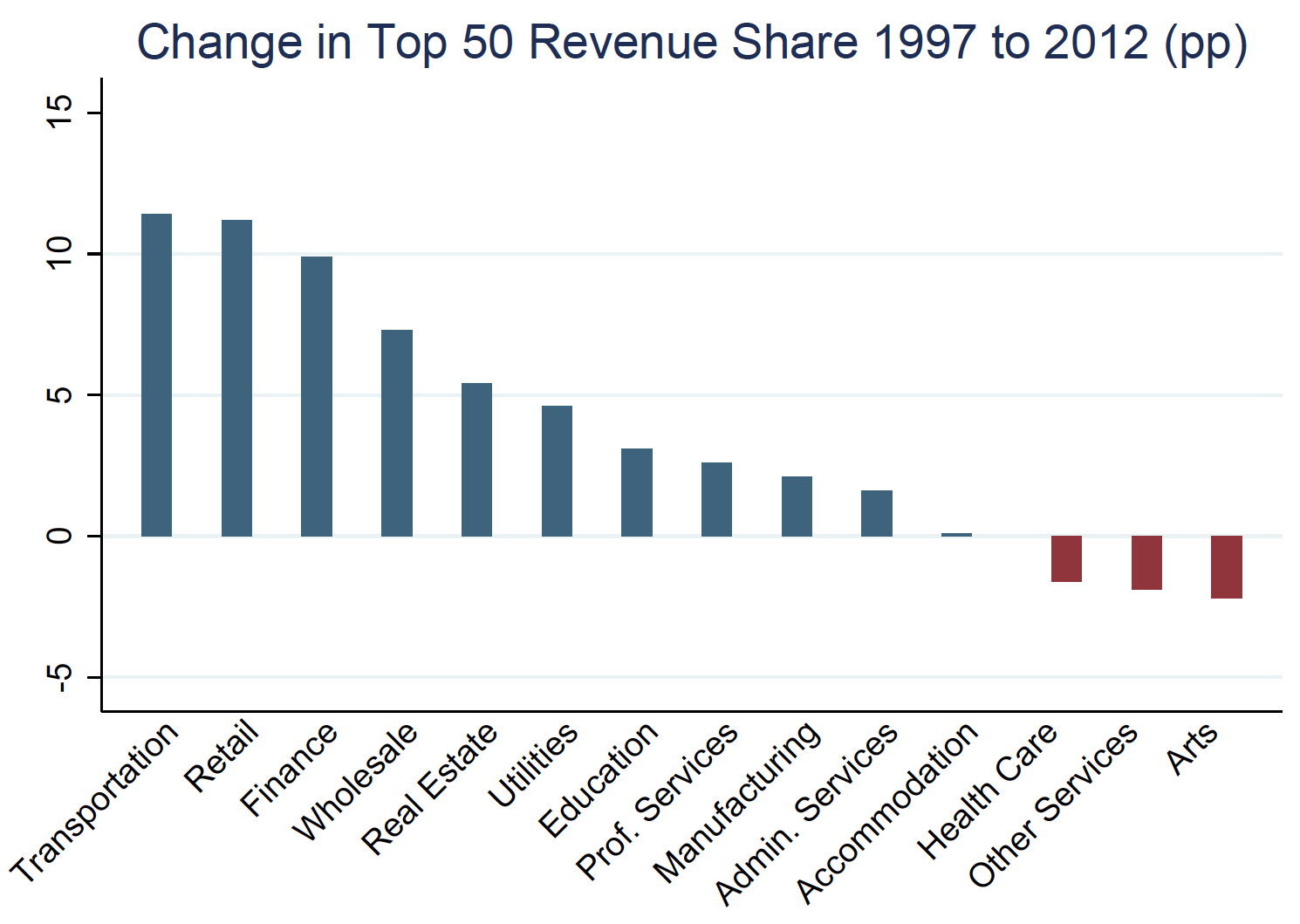